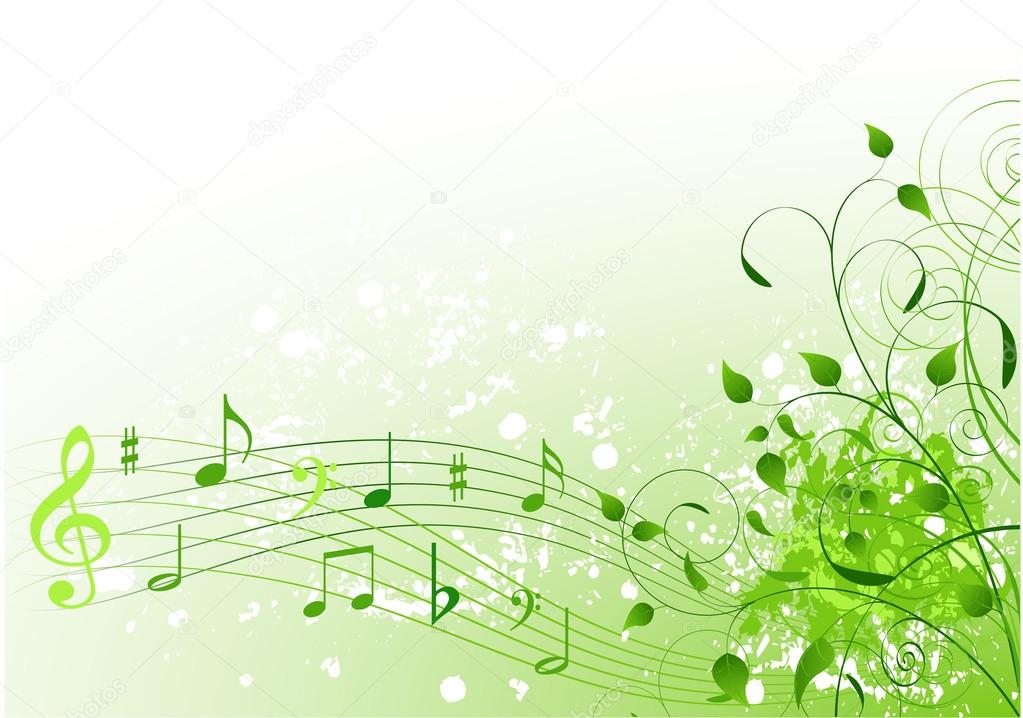 В союзе с природой(консультация для родителей)Подготовила:      Тимофеева О.А.
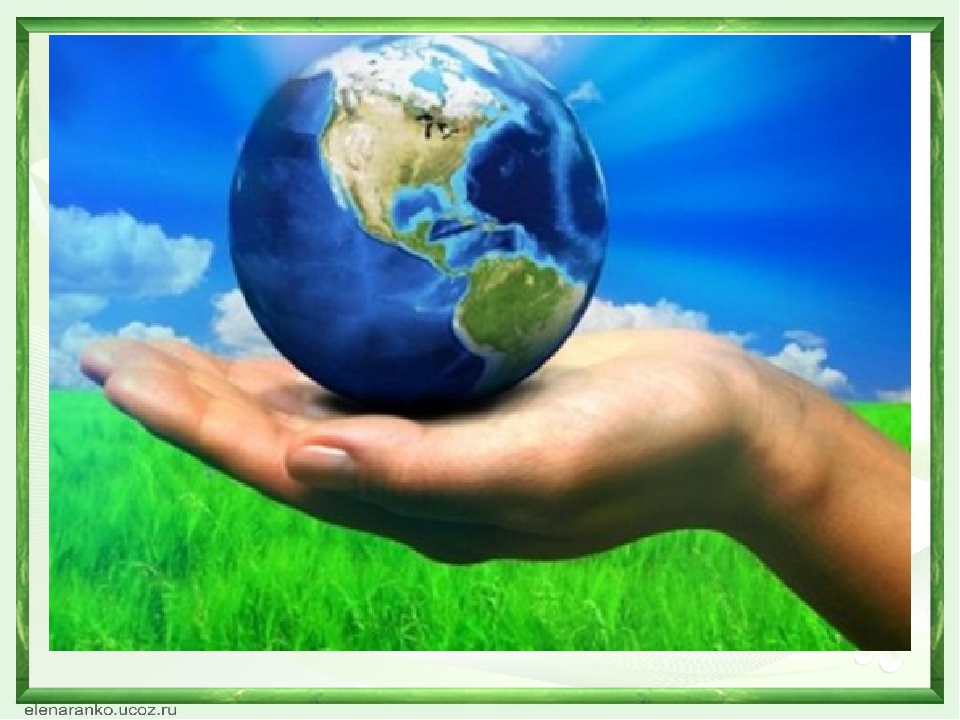 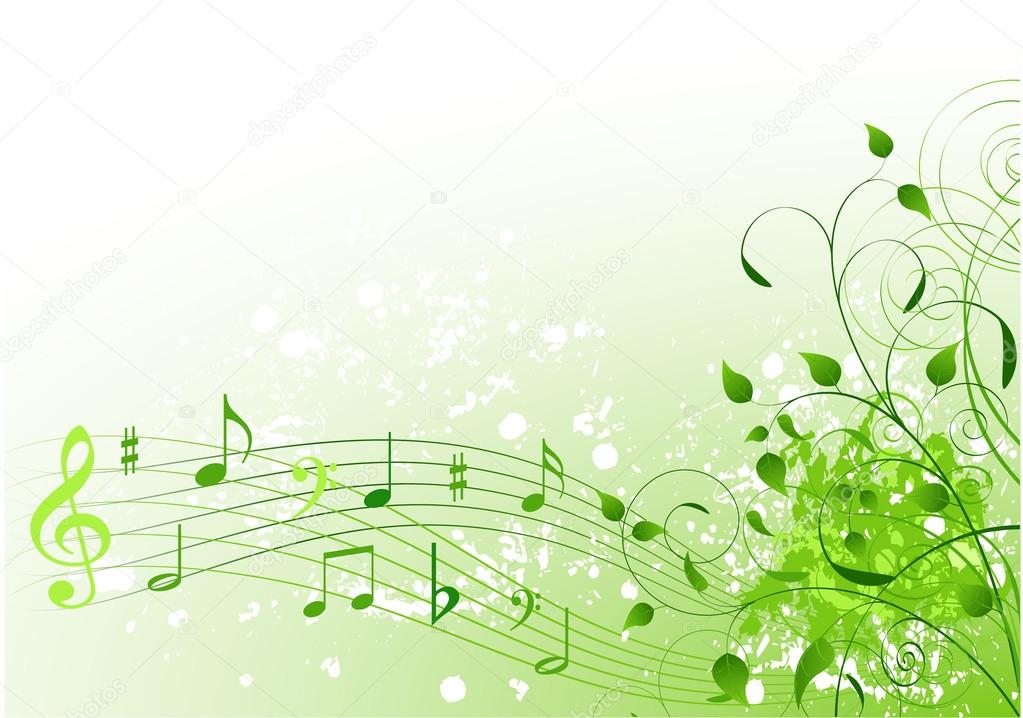 Замечательный педагог В.А. Сухомлинский писал: «Человек всегда был и остается сыном природы, и то, что роднит его с природой, должно использоваться для его приобщению к богатству духовной культуры. Мир, окружающий ребёнка - это прежде всего мир природы с безграничным богатством явлений, с неисчерпаемой красотой. Здесь, в природе источник детского разума. Все дети от природы любознательны. Круг их интересов очень широкий. Среди вопросов, которые они задают нам взрослым, есть и такие, что вызваны различными явлениями, объектами природы. Чтобы лучше понять всё живое, что нас окружает, надо родителям чаще бывать в поле, на лугу, в лесу, у реки, в парке, уметь увидеть красоту во всём и замечать всё интересное. Как распускаются первые листочки, почему зимой ель очень зелёная, а у других листья попадали. От нас взрослых, зависит, будет ли ребёнок любознательным, как у него развивается речь. Чем больше ребёнок увидел и понял, тем ярче и образнее его речь, тем охотнее он общается со сверстниками, легче входит в контакт с взрослыми. Умение излагать свои мысли, помогает лучше учится в школе. Он на деле убедится в том, что ни одно явление не возникает беспричинно, само по себе и ни что не исчезает бесследно. В процессе систематических целенаправленных наблюдений, ребёнок учиться думать и отвечать на вопросы «Почему?»
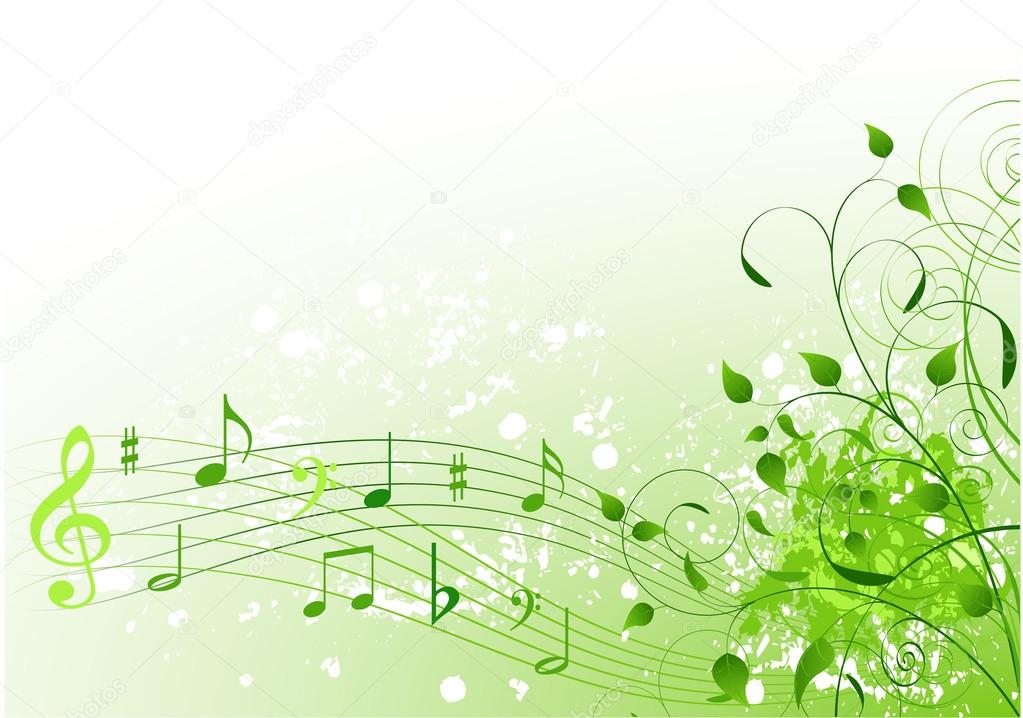 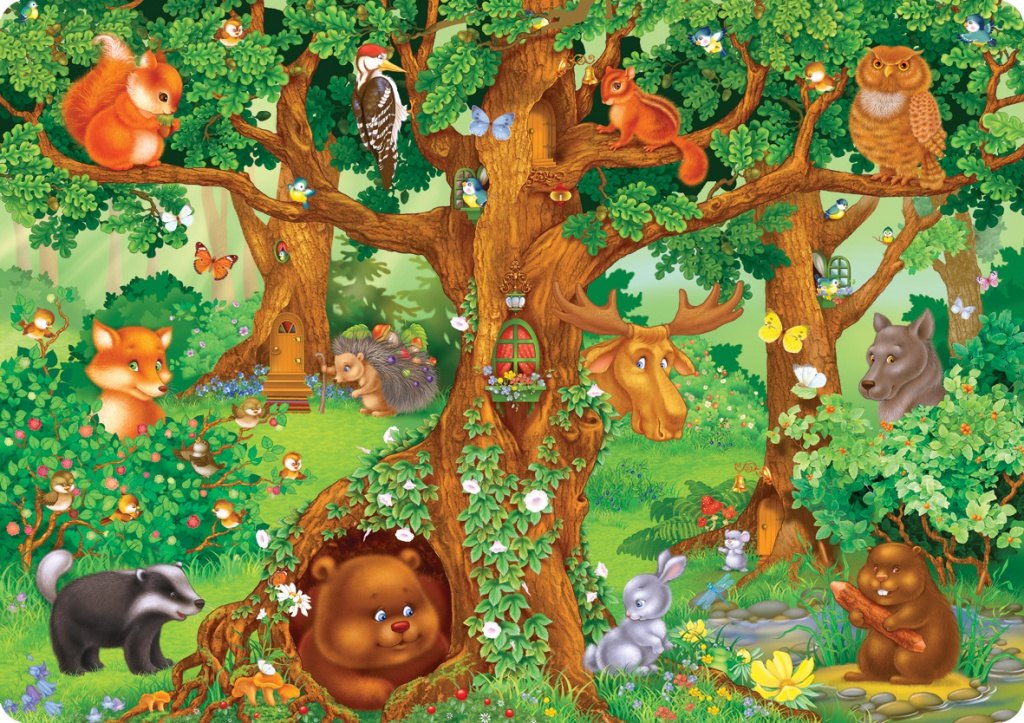 Здравствуй лес, дремучий лес, полный сказок и чудес!», а уходя попрощаться с ним:
Солнце прячется в тумане,
Лес дремучий до свиданья!
Защитил ты нас от зноя
Дал здоровья, свежих сил
И гостинцем угостил.
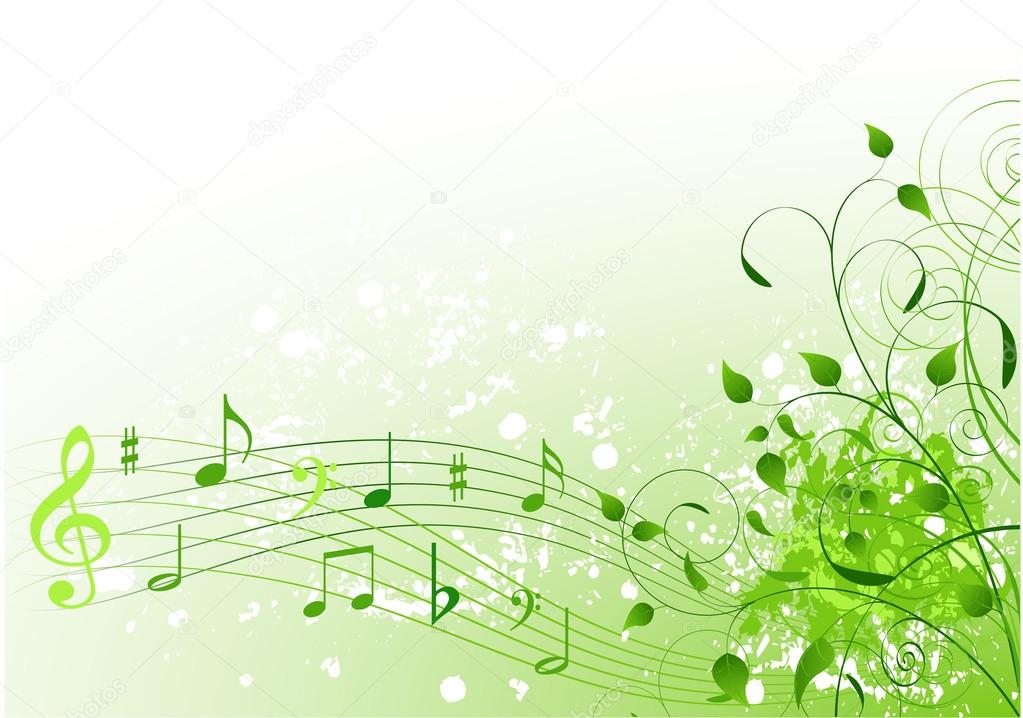 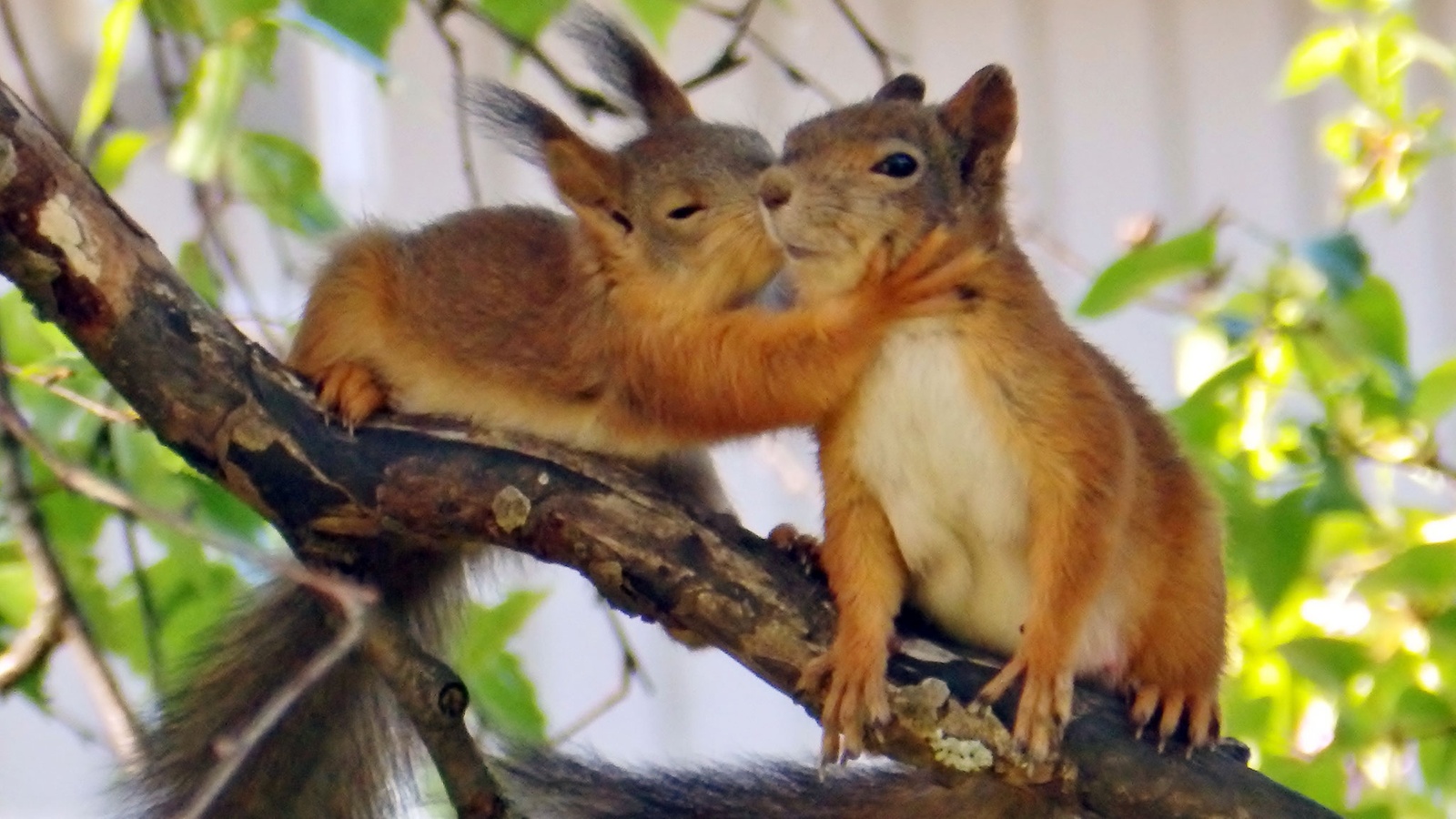 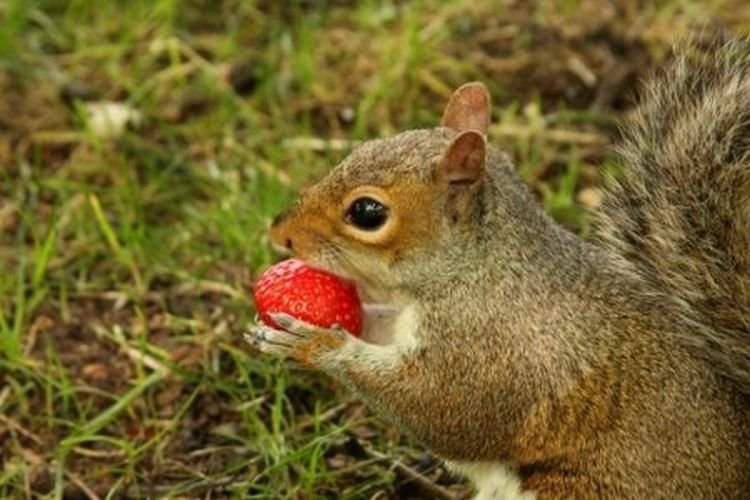 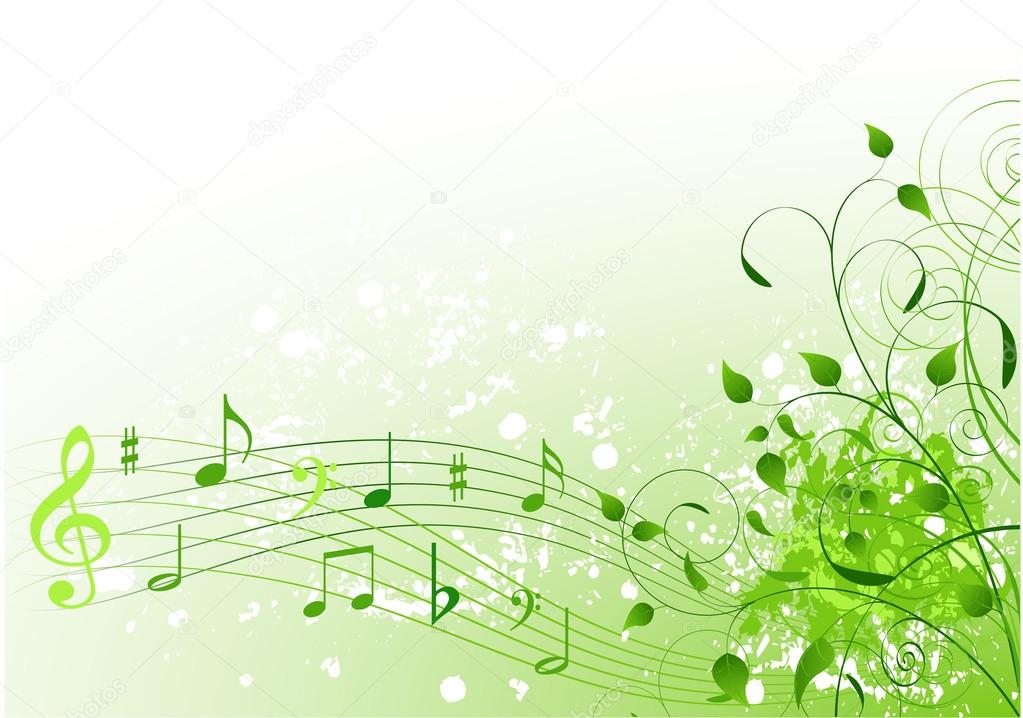 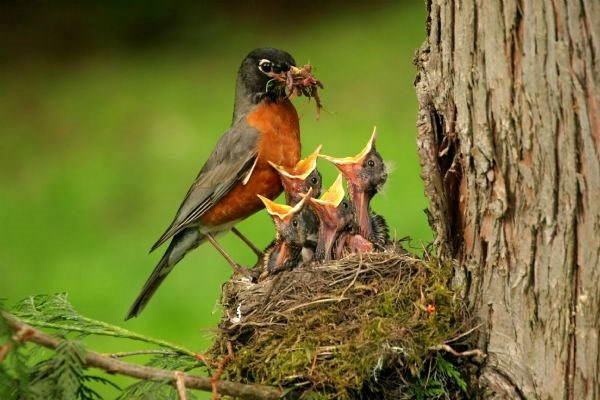 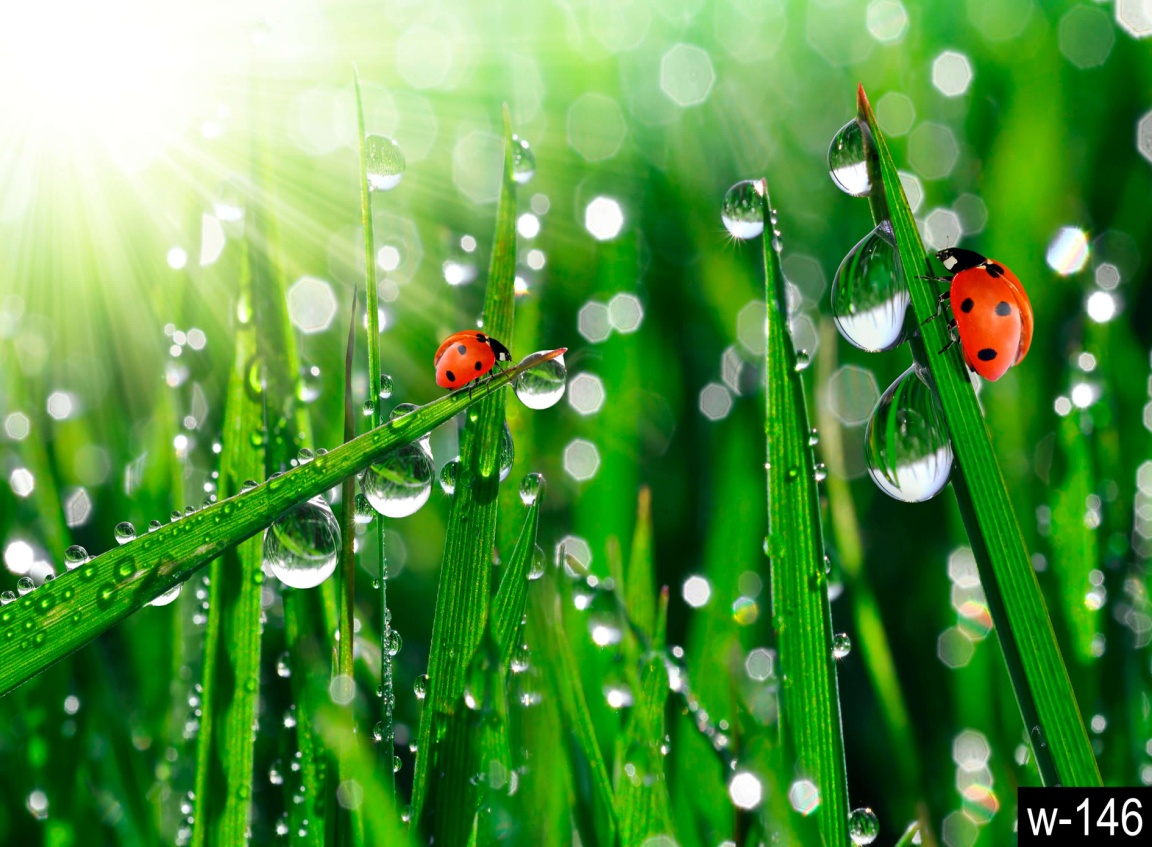 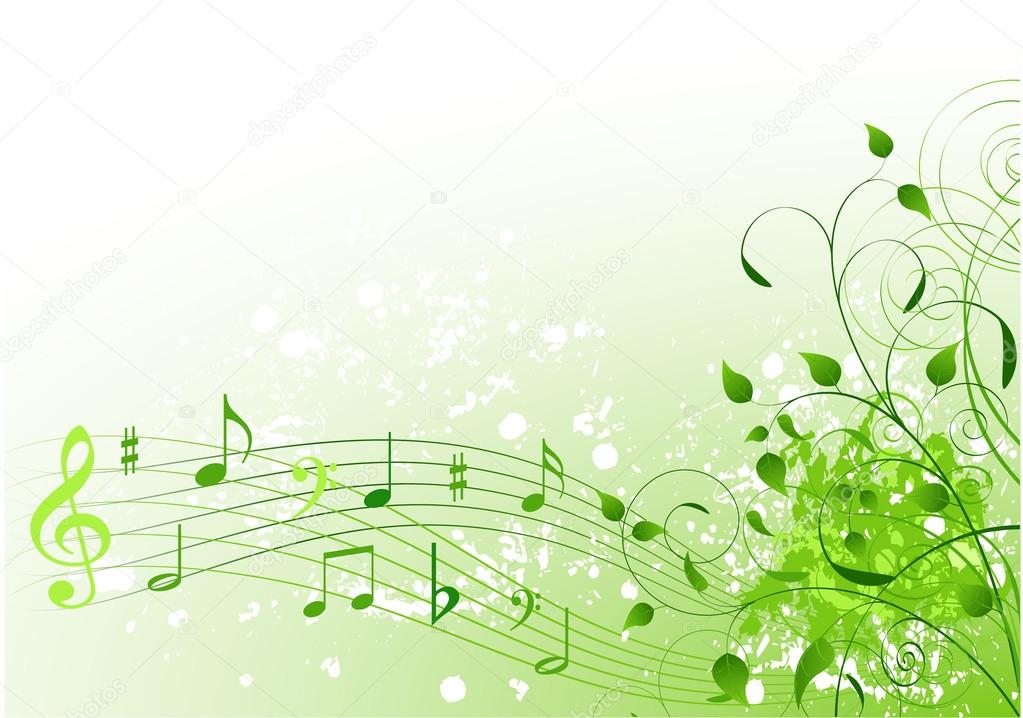 Еж пыхтит и морщится: - Что я вам - уборщица? Лес никак не подмету... Соблюдайте чистоту
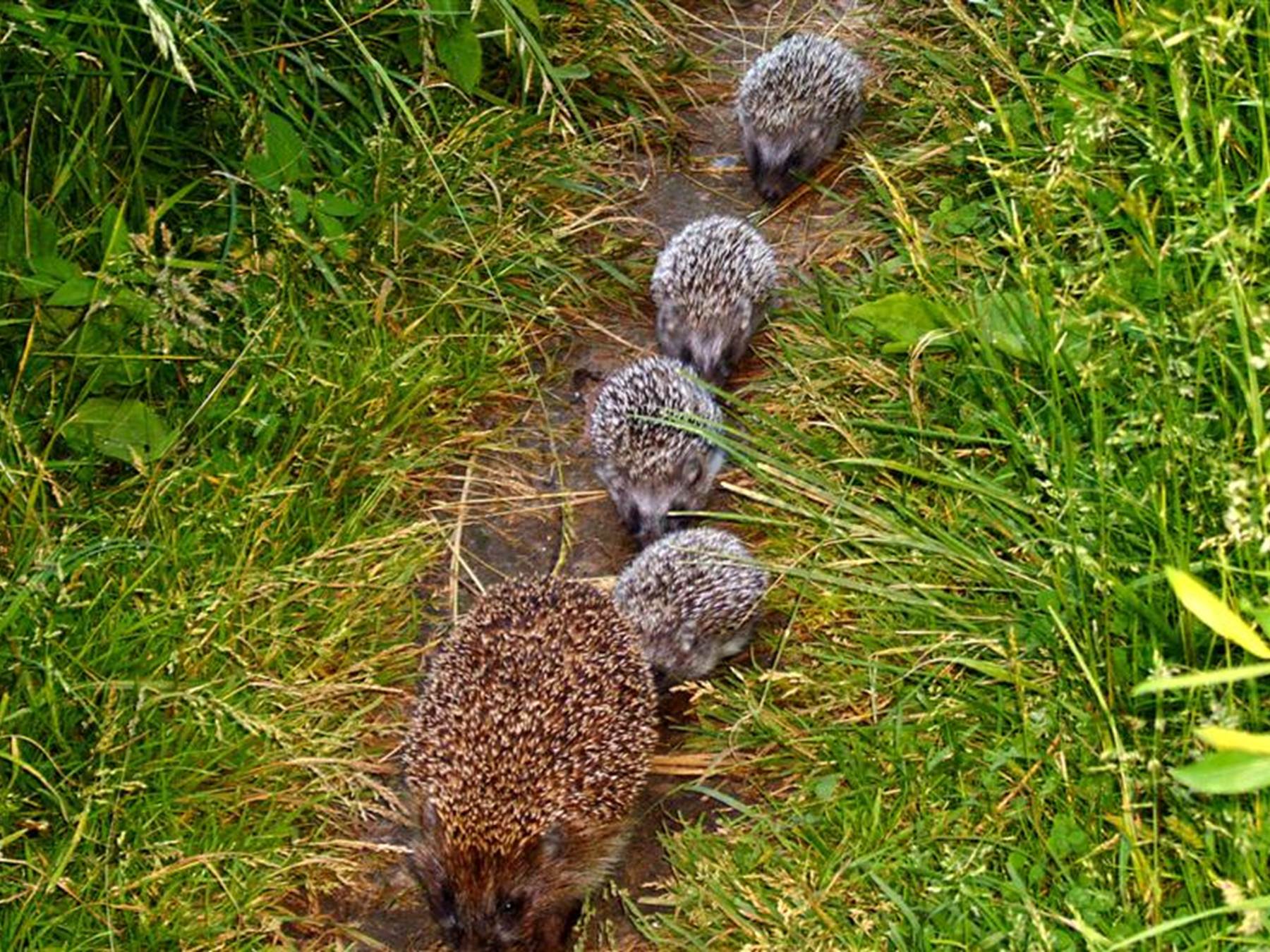 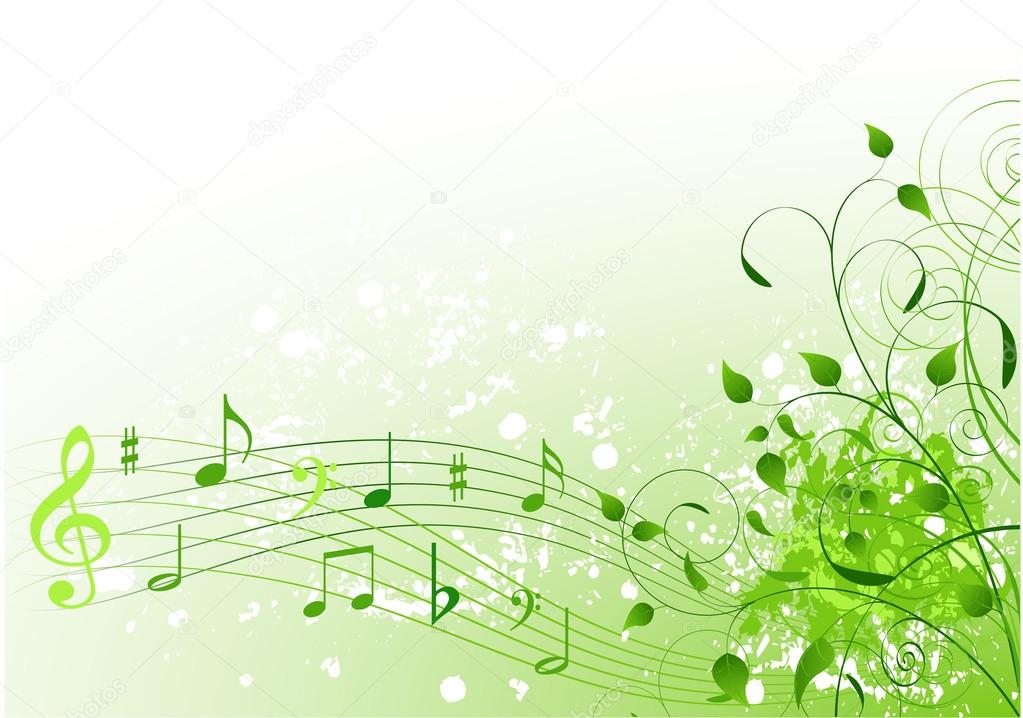 Лесные запахи
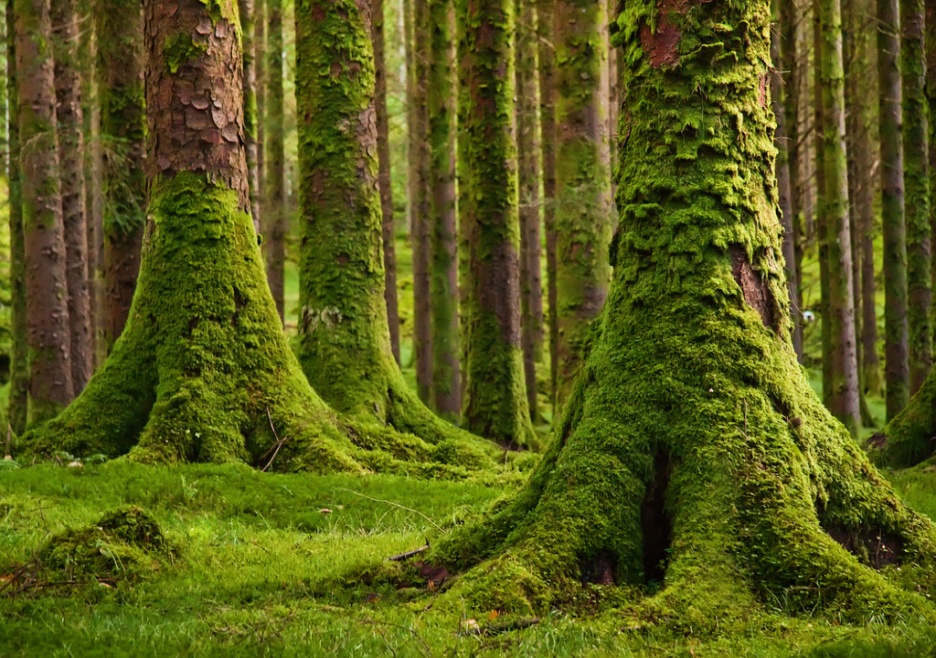 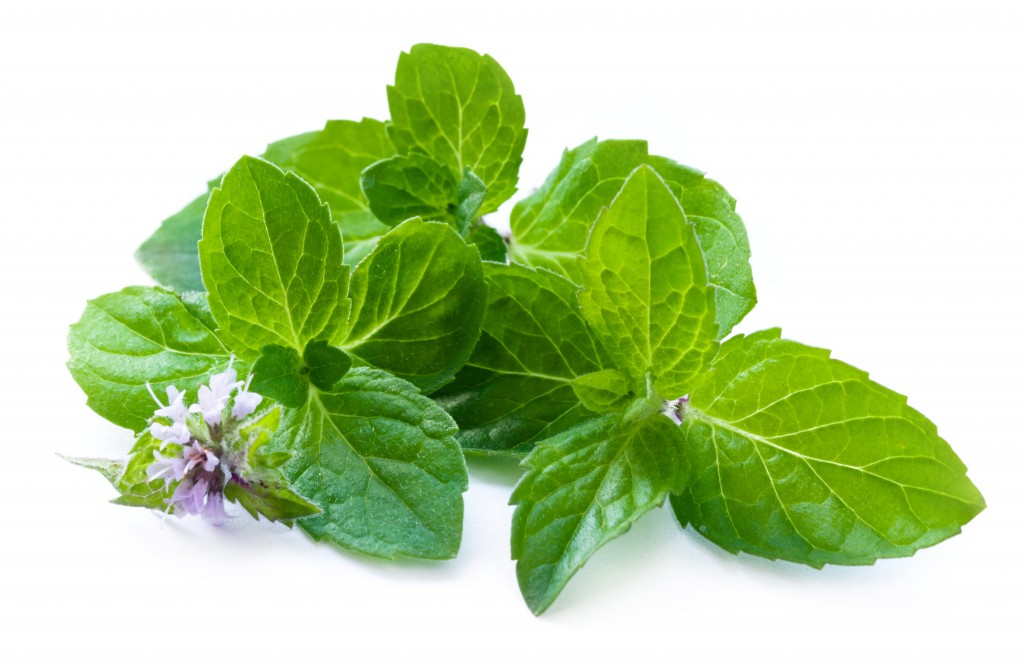 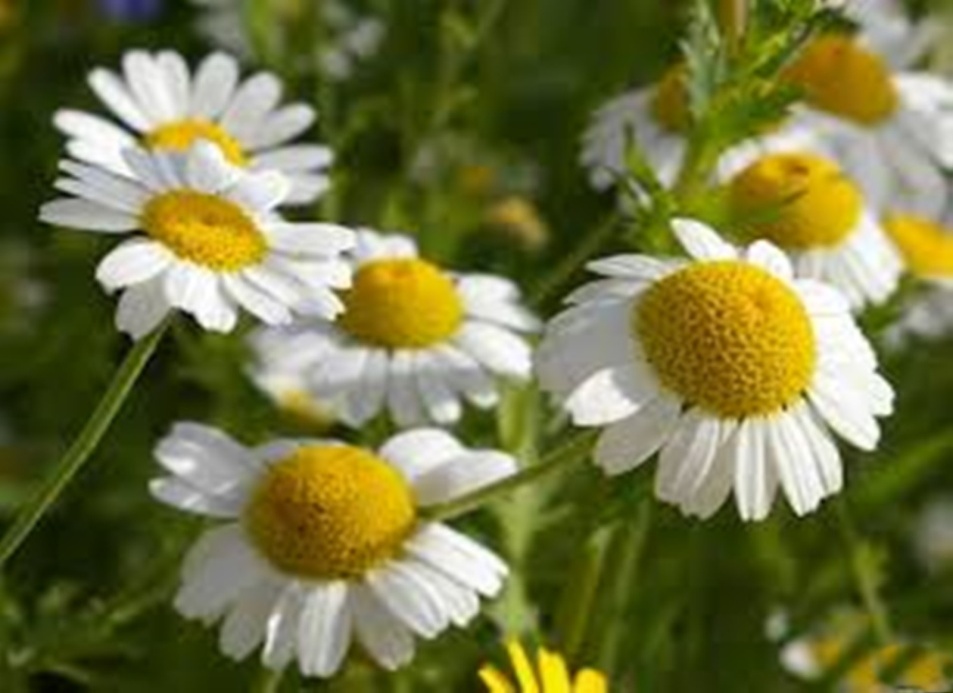 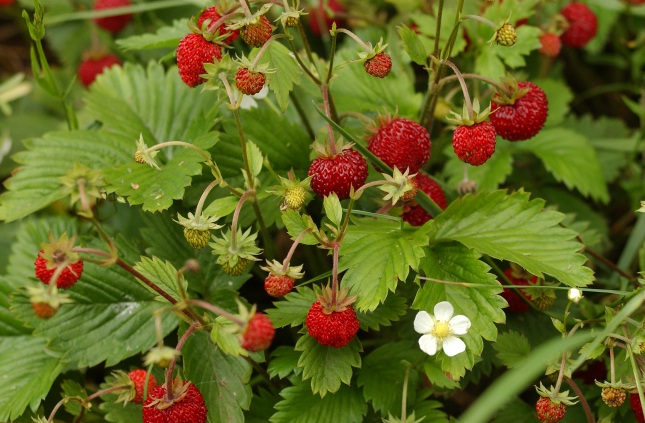 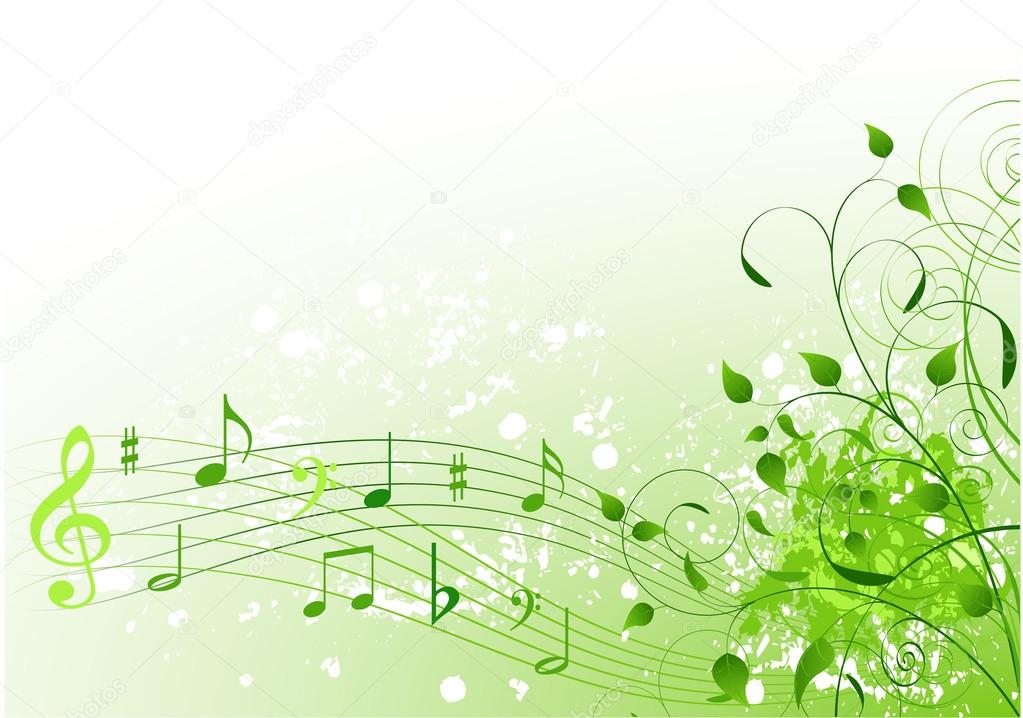 Звуки леса
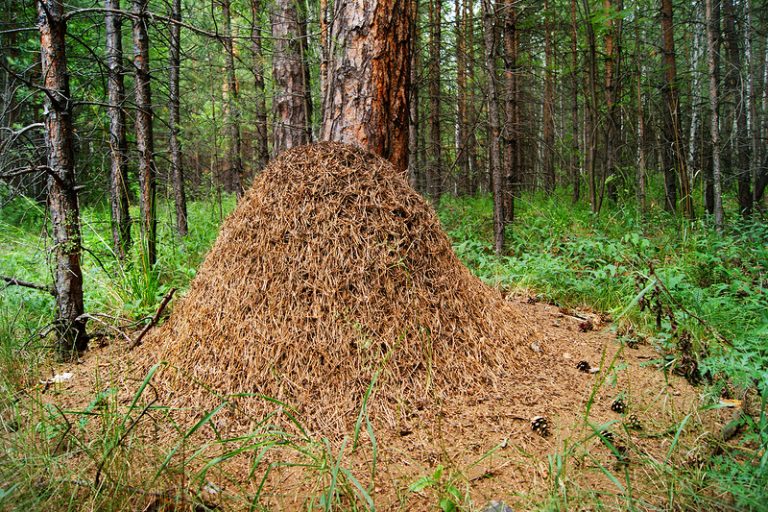 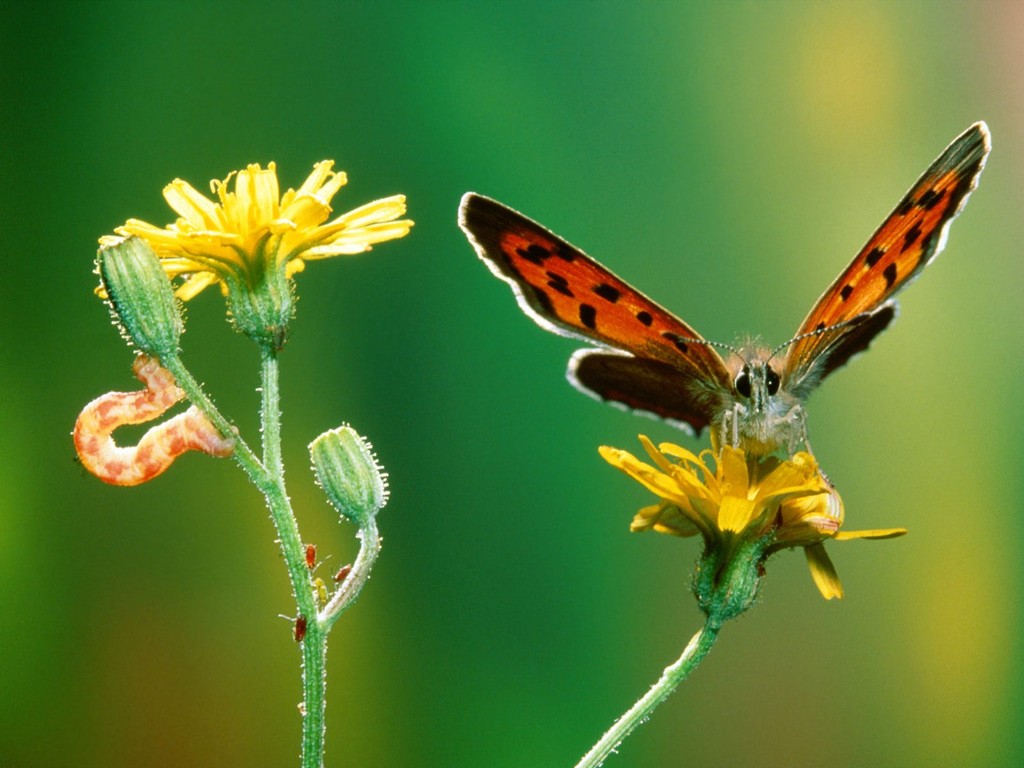 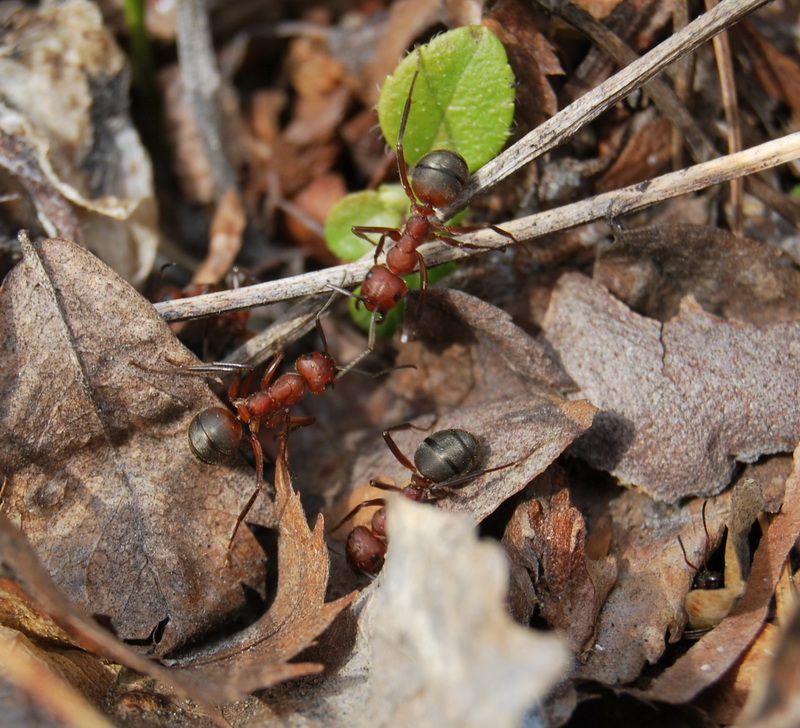 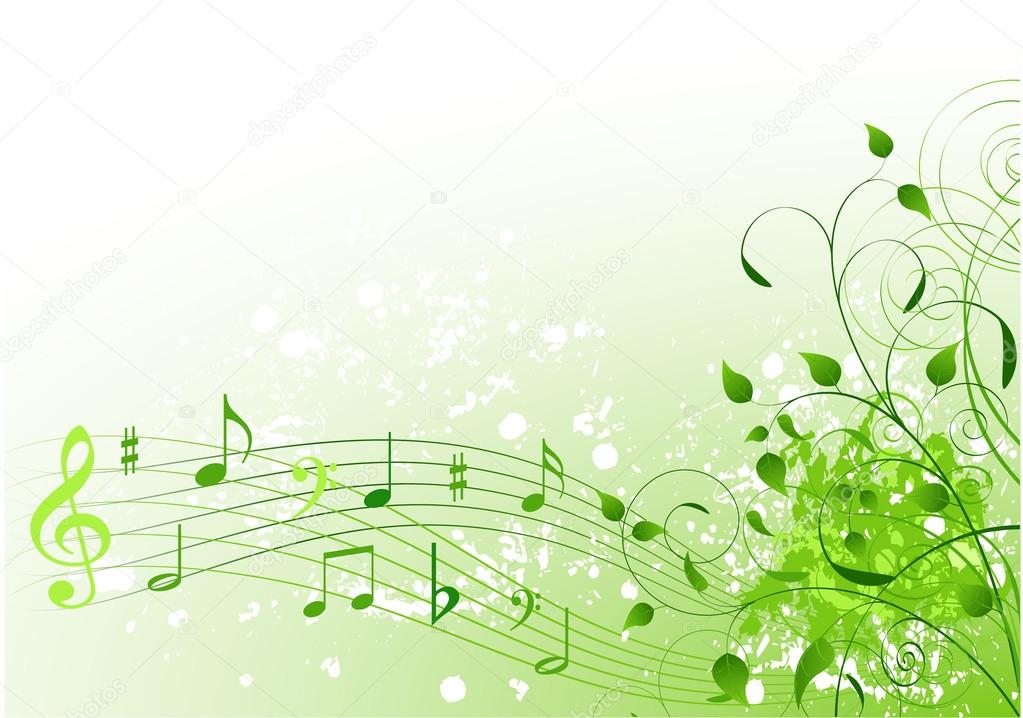 На лугу»Давай пройдемся медленно по лугуИ «здравствуй» скажем каждому цветку.Я должен над цветами поклонитьсяНе для того, чтоб рвать или срезать,А чтоб увидеть добрые их лицаИ доброе лицо им показать.С.Вургун.
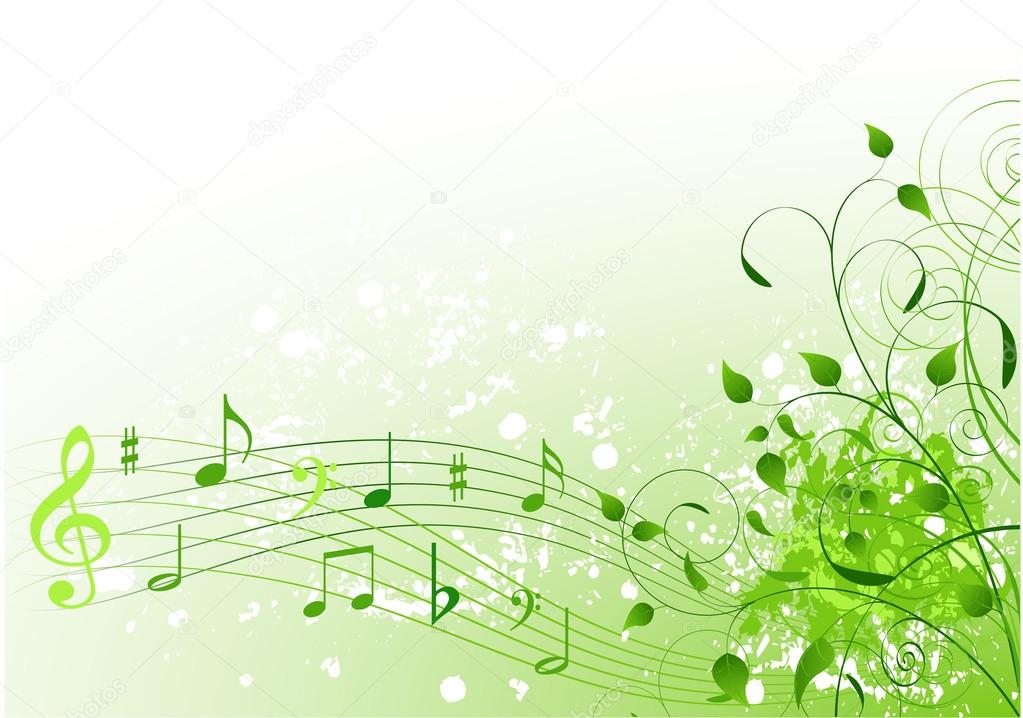 Колокольчик голубой
Поклонился нам с тобой.
Колокольчики – цветы
Очень вежливы…
А ты?Е. Серова.
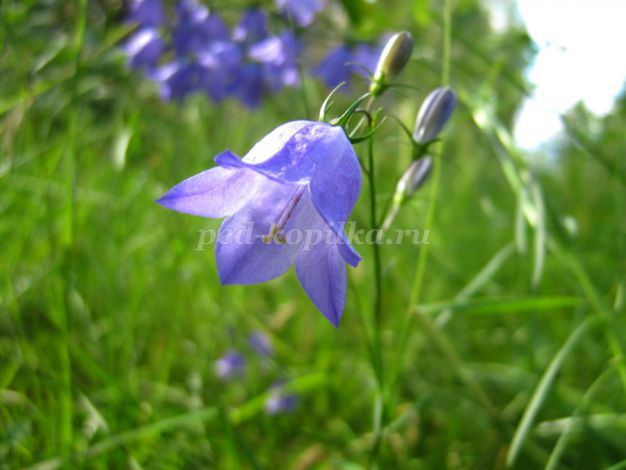 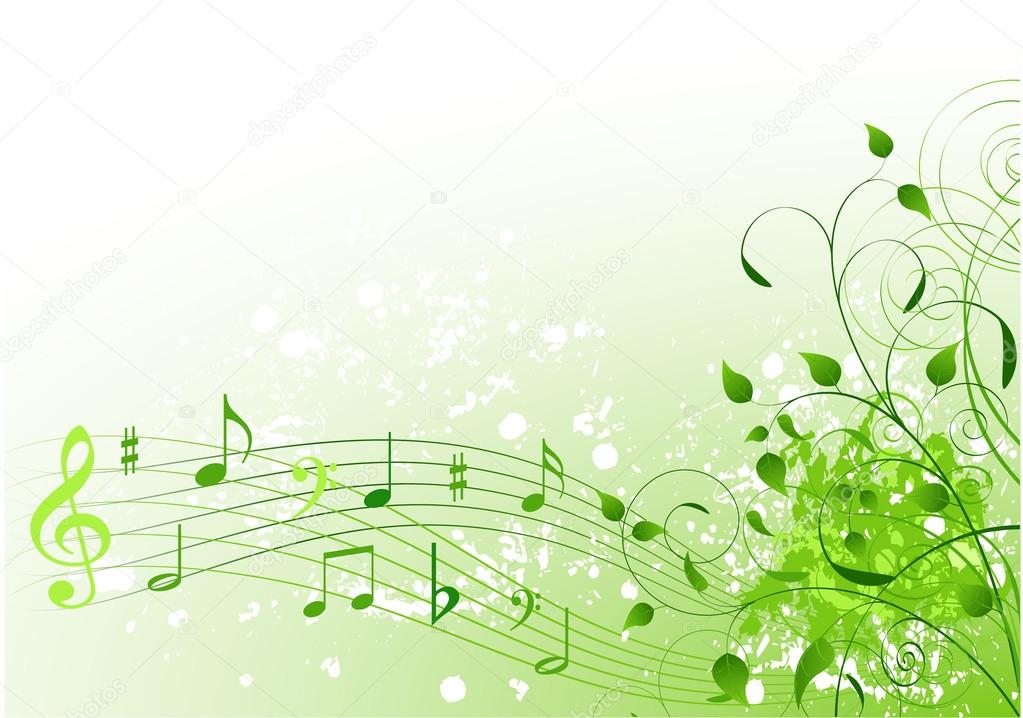 Красота природы
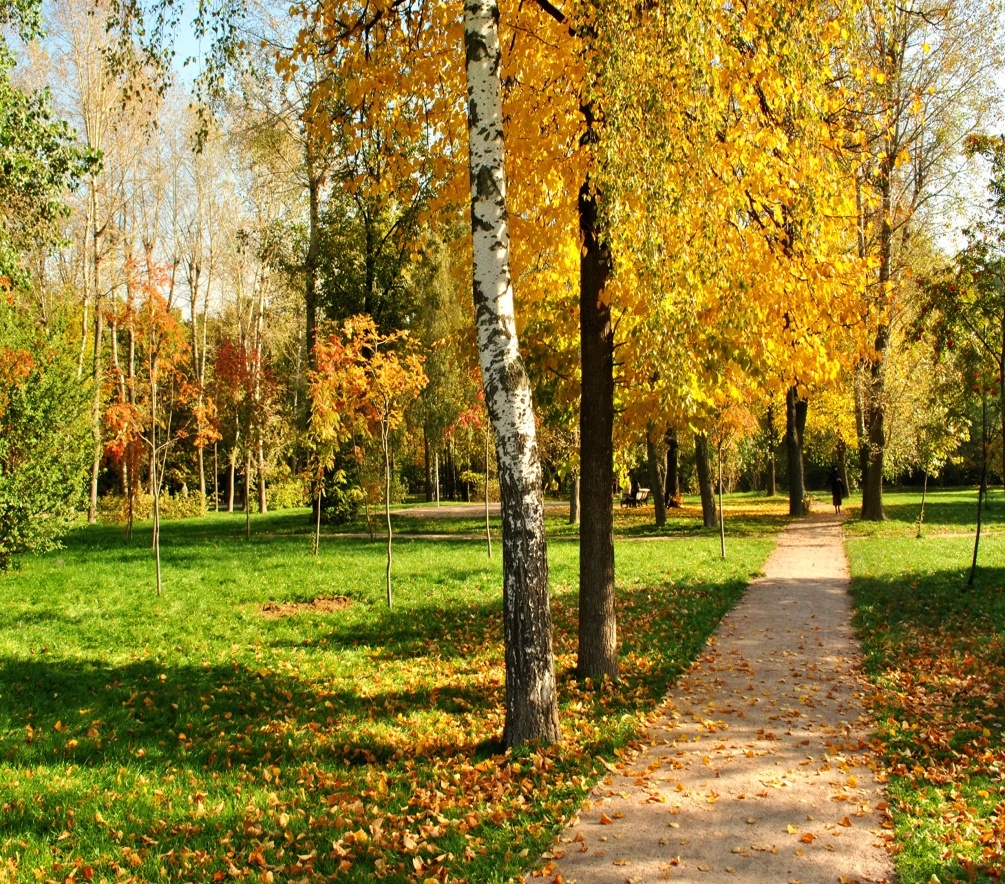 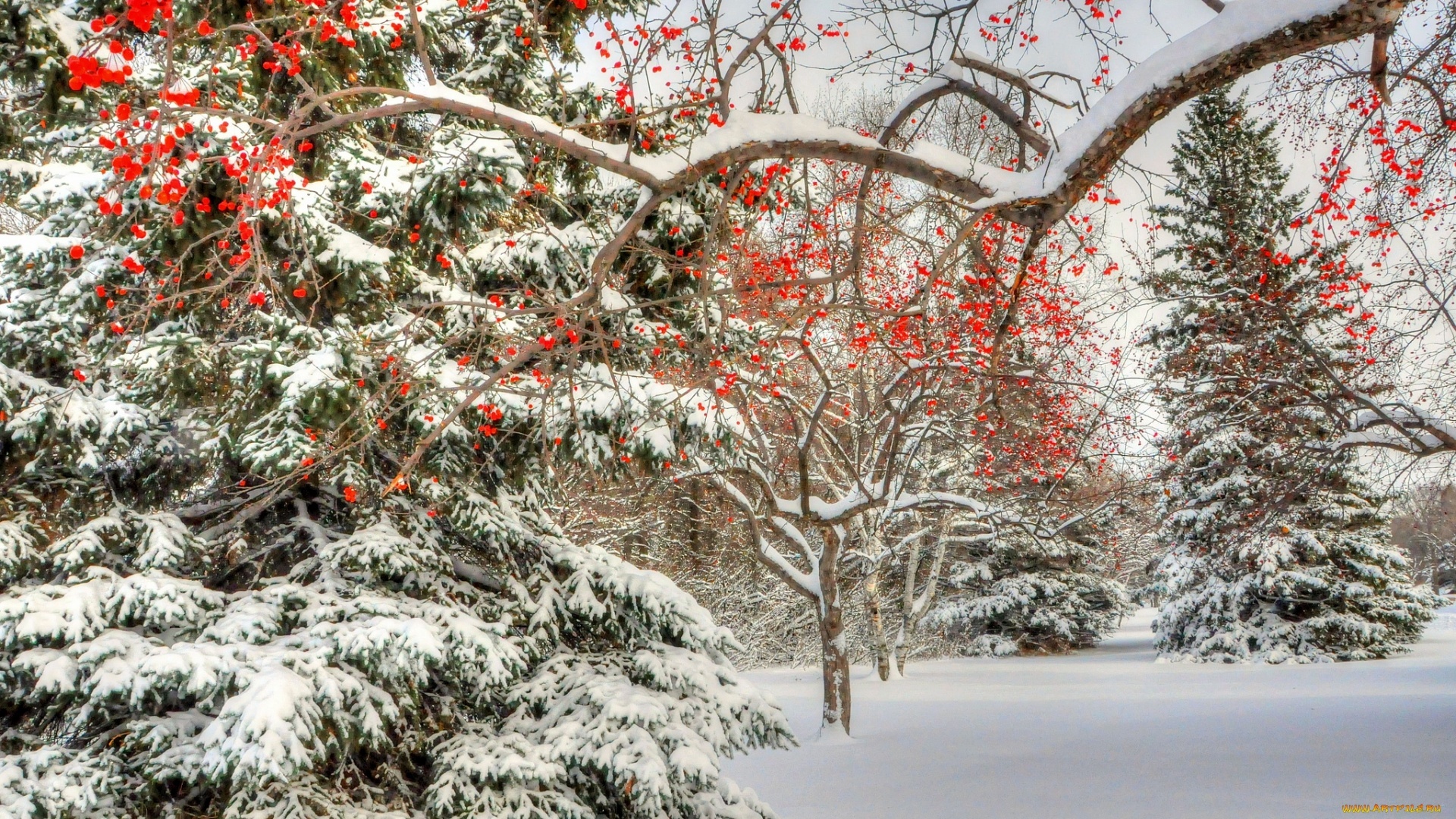 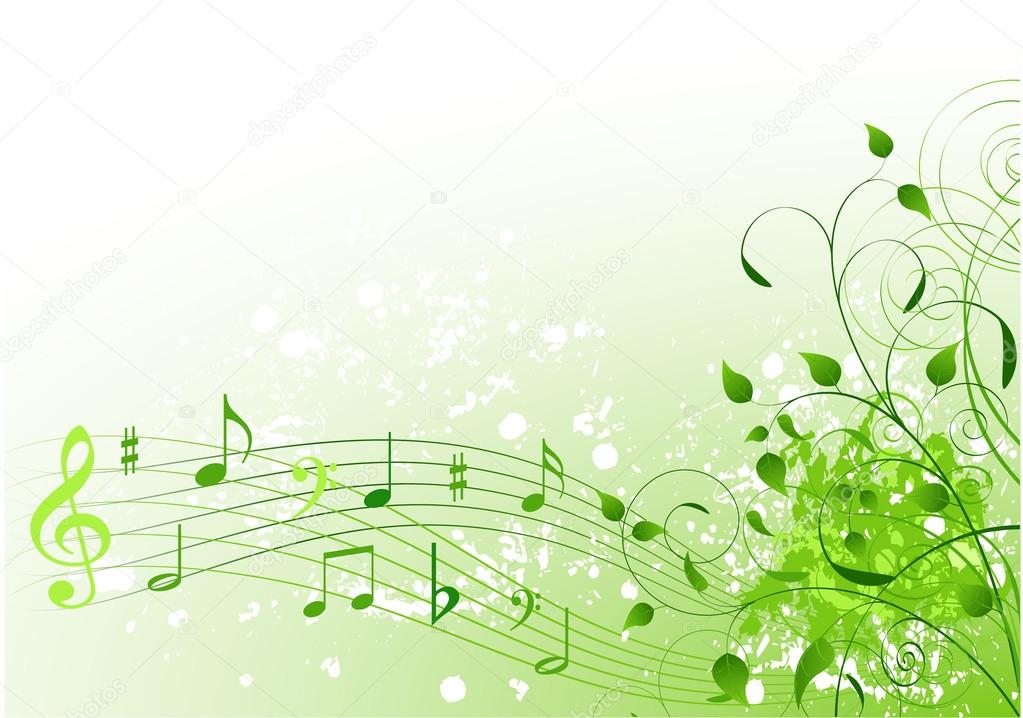 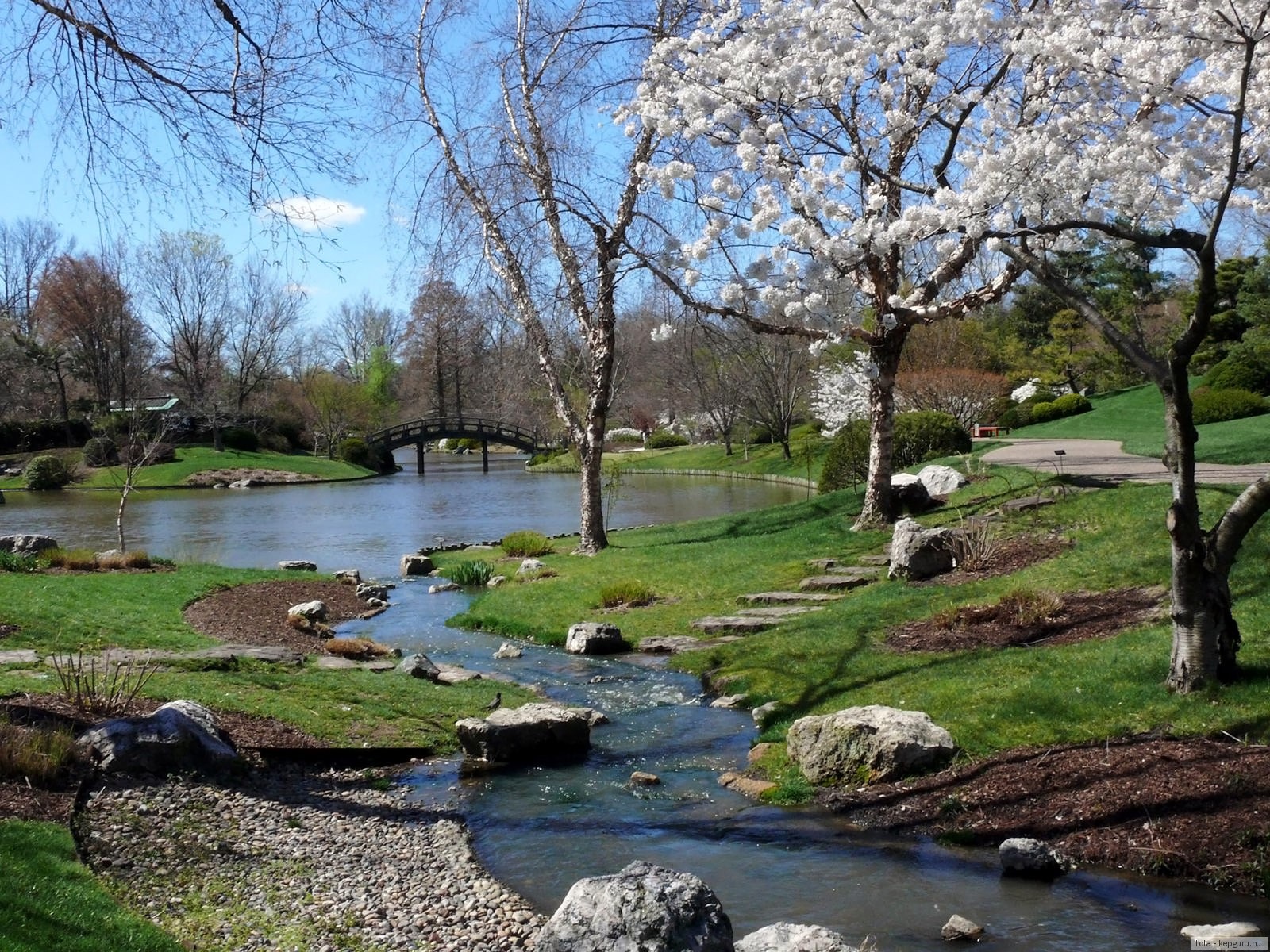 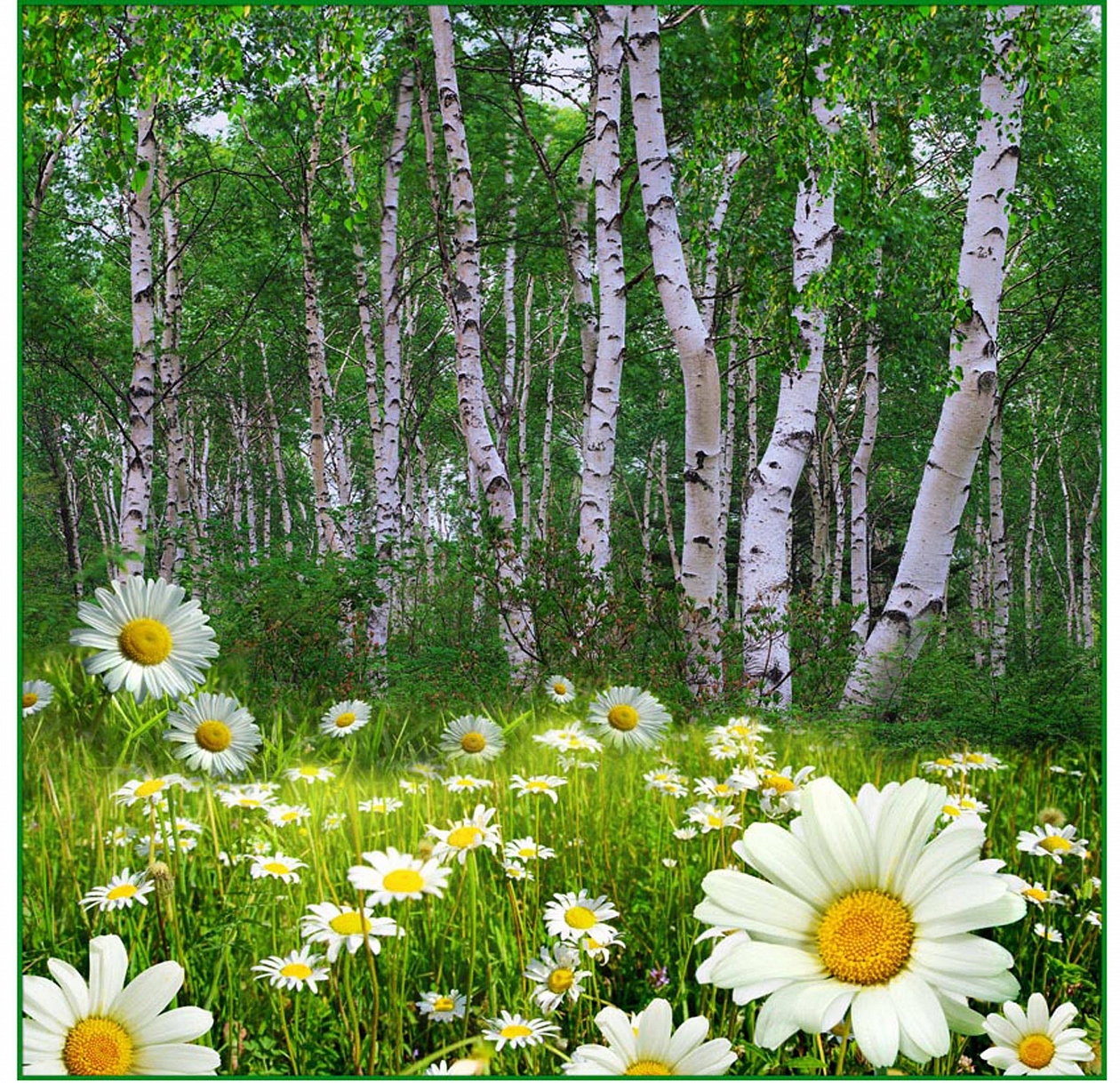 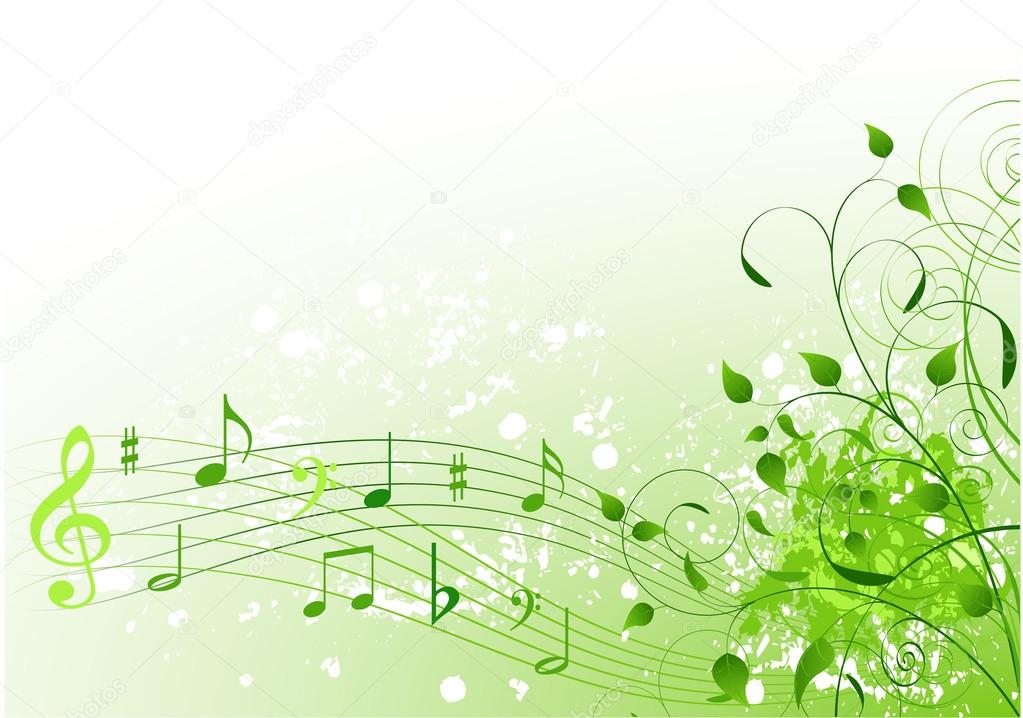 Снег подул – хлеб надул
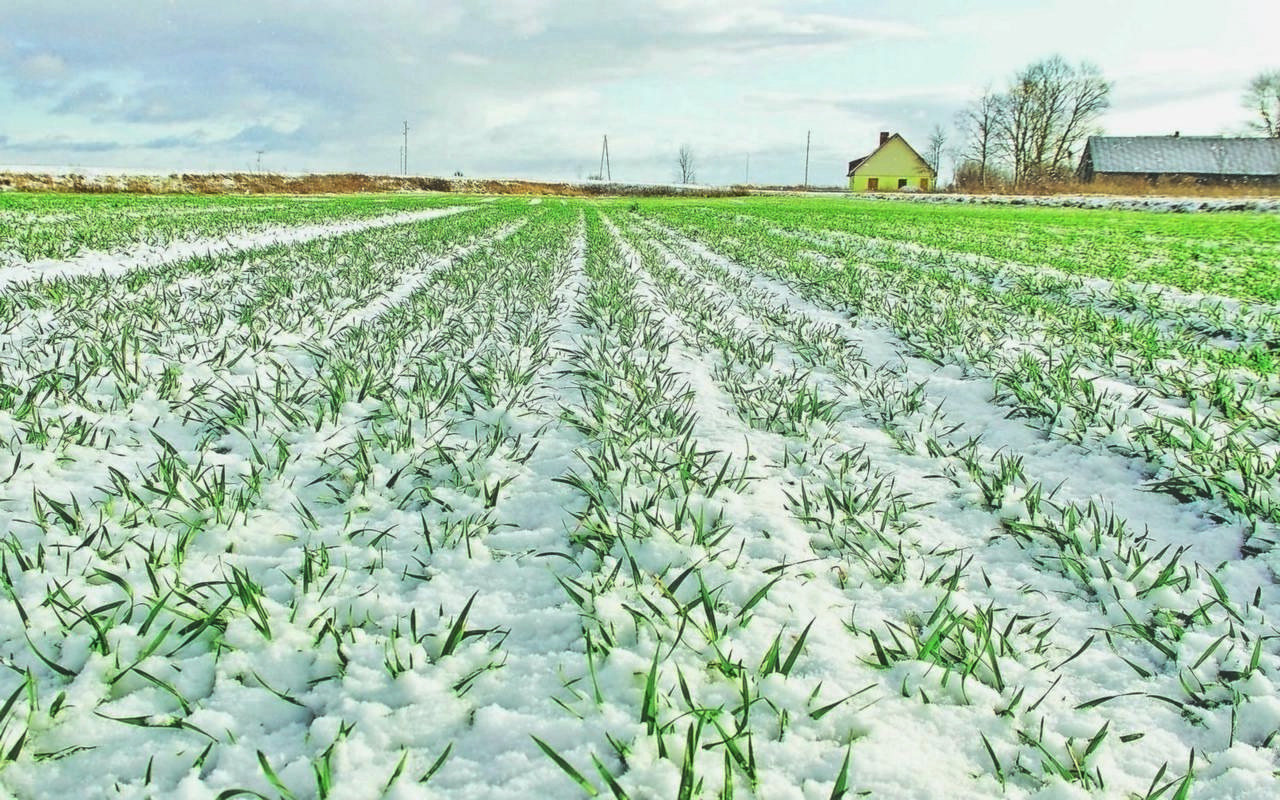 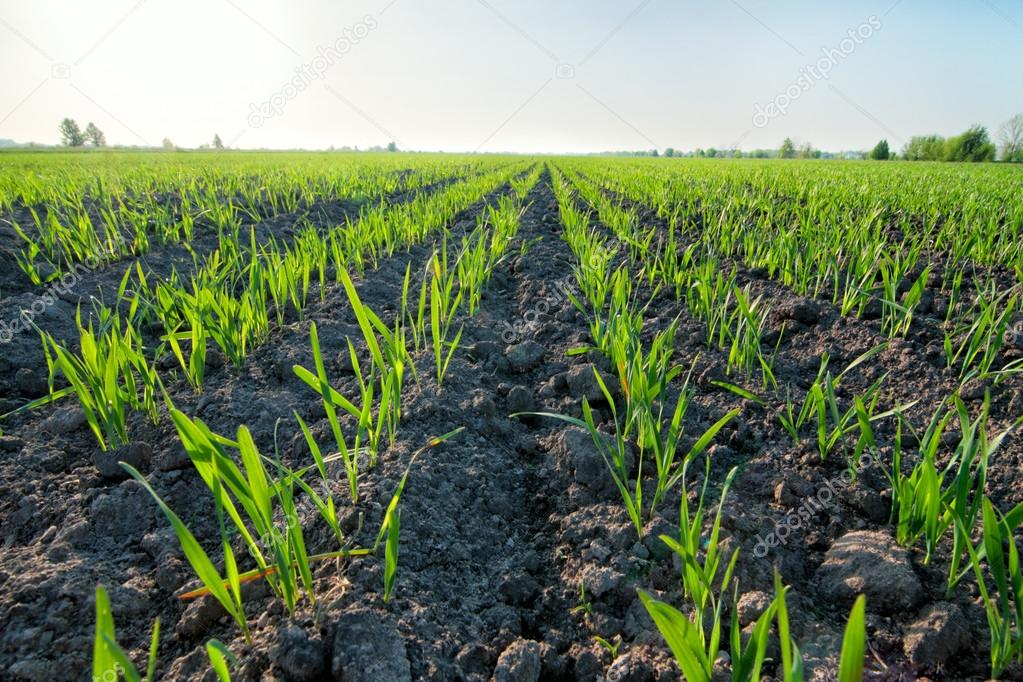 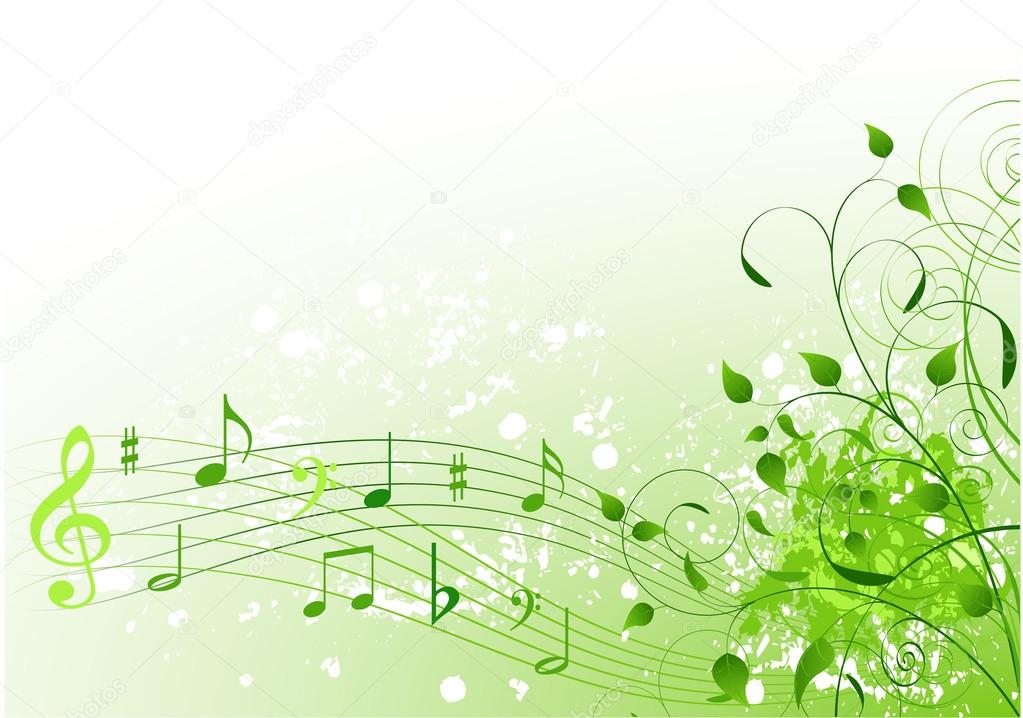 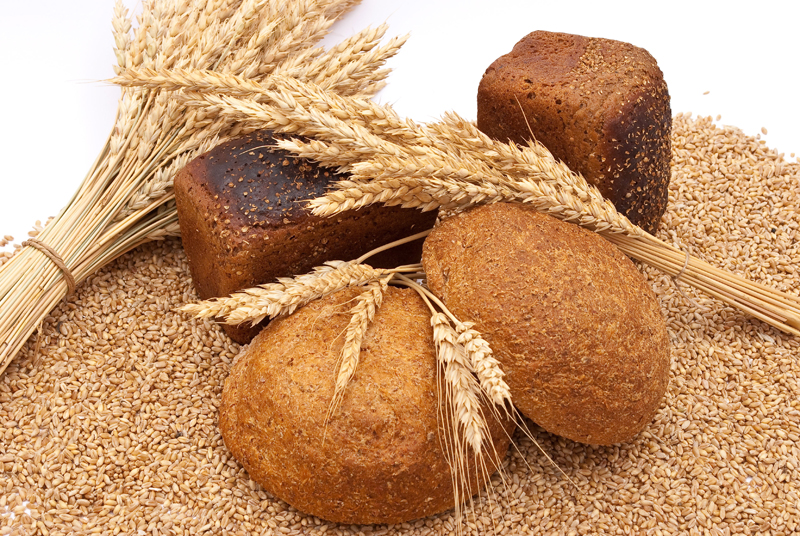 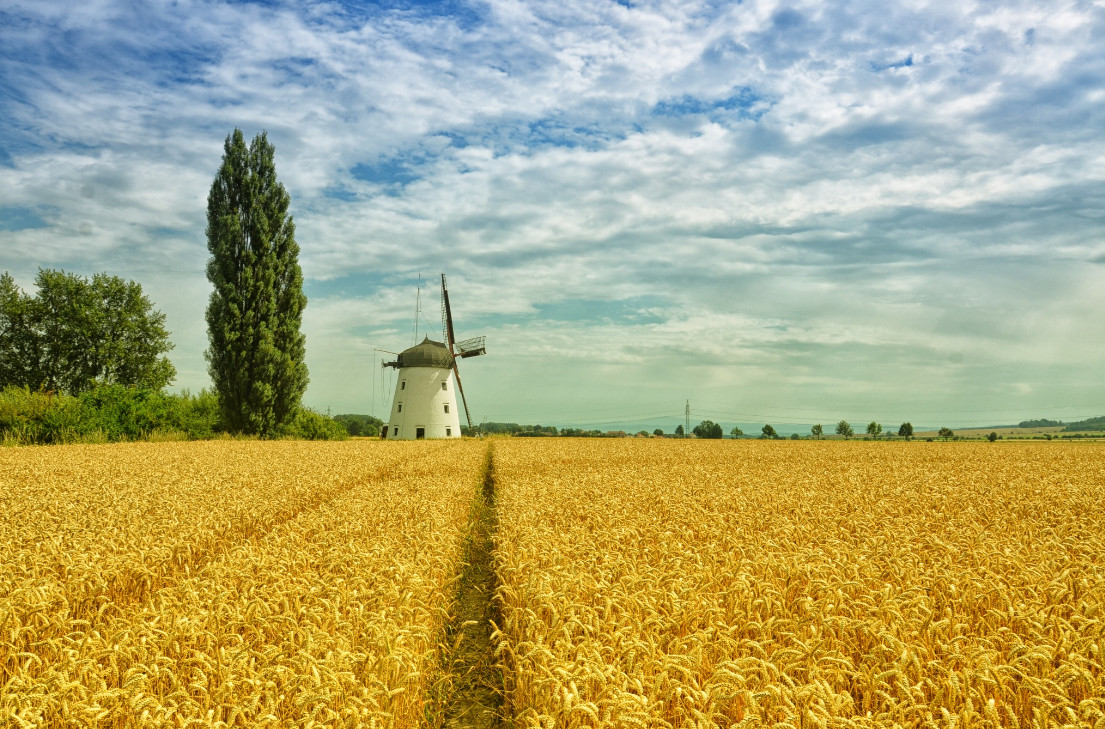 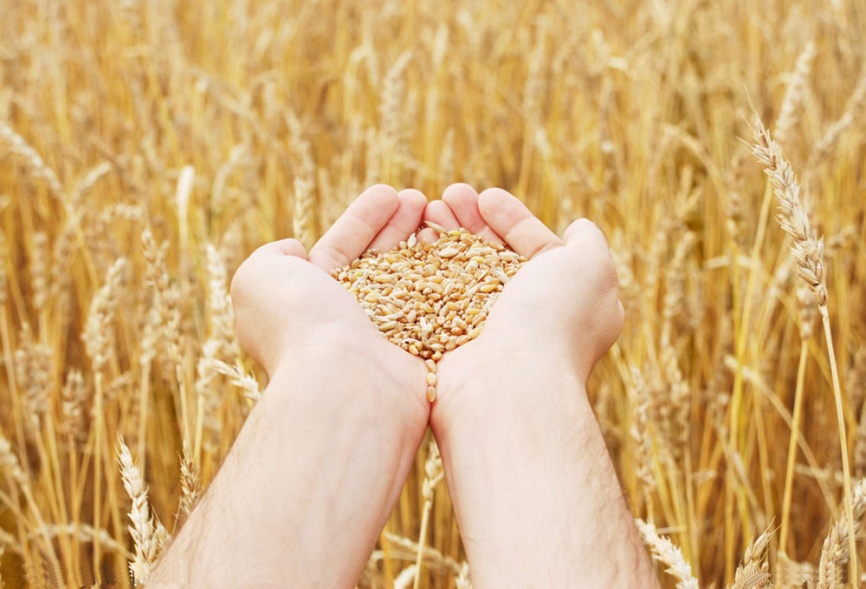 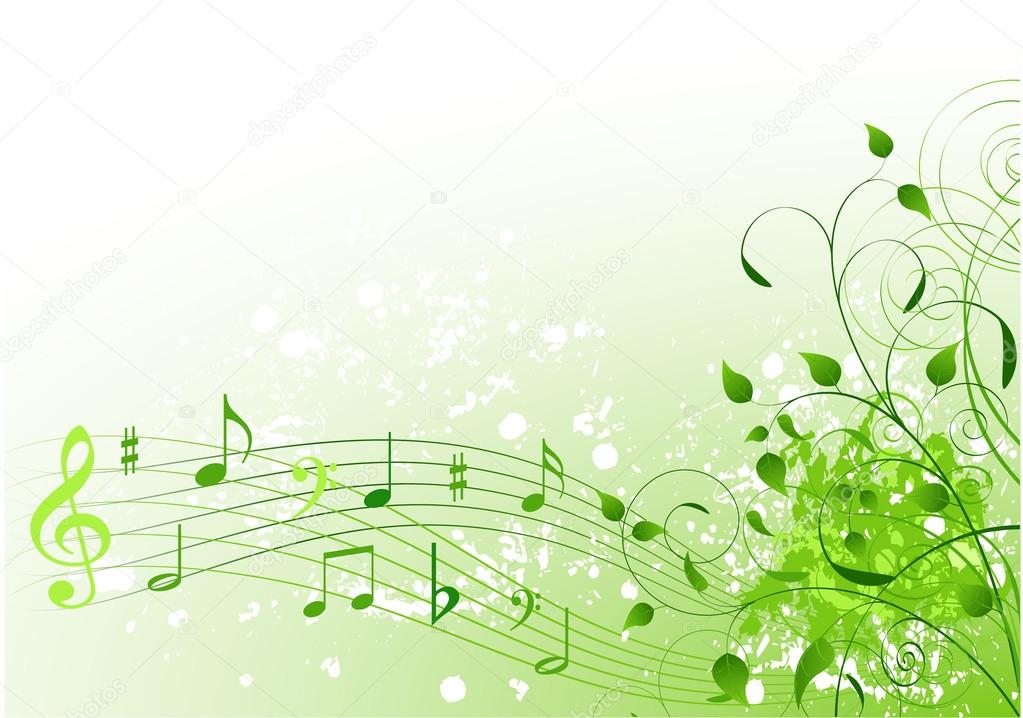 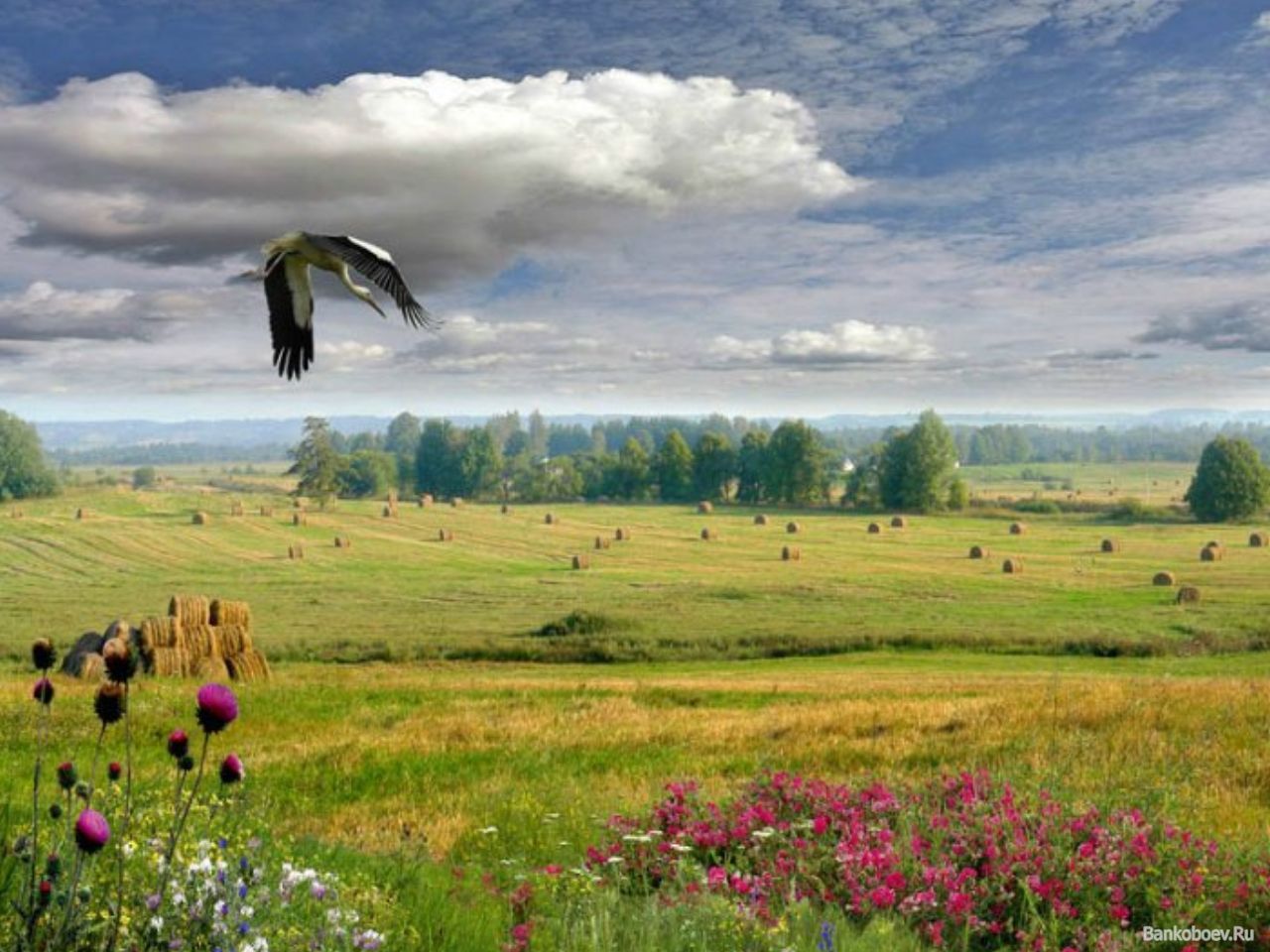 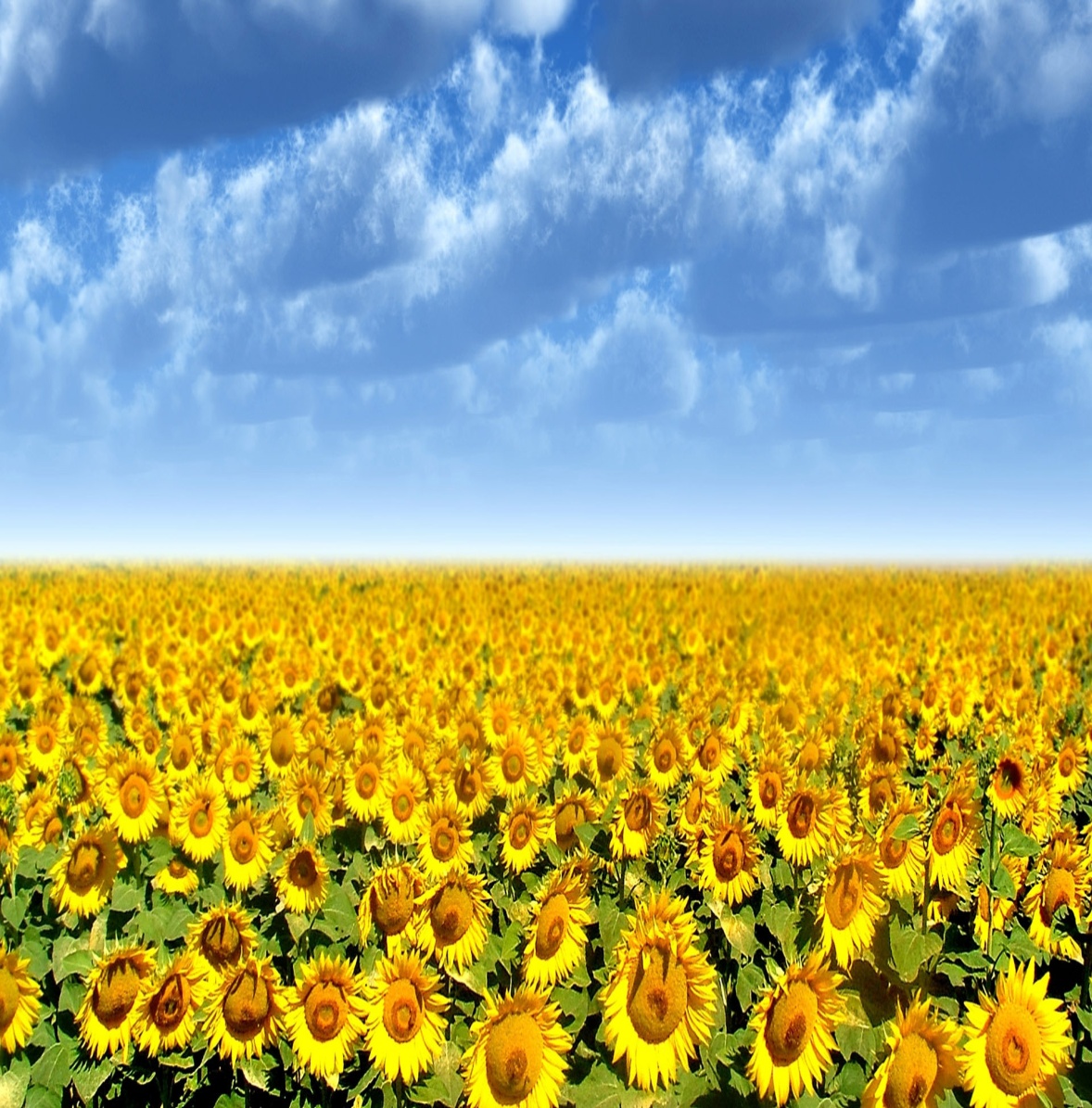 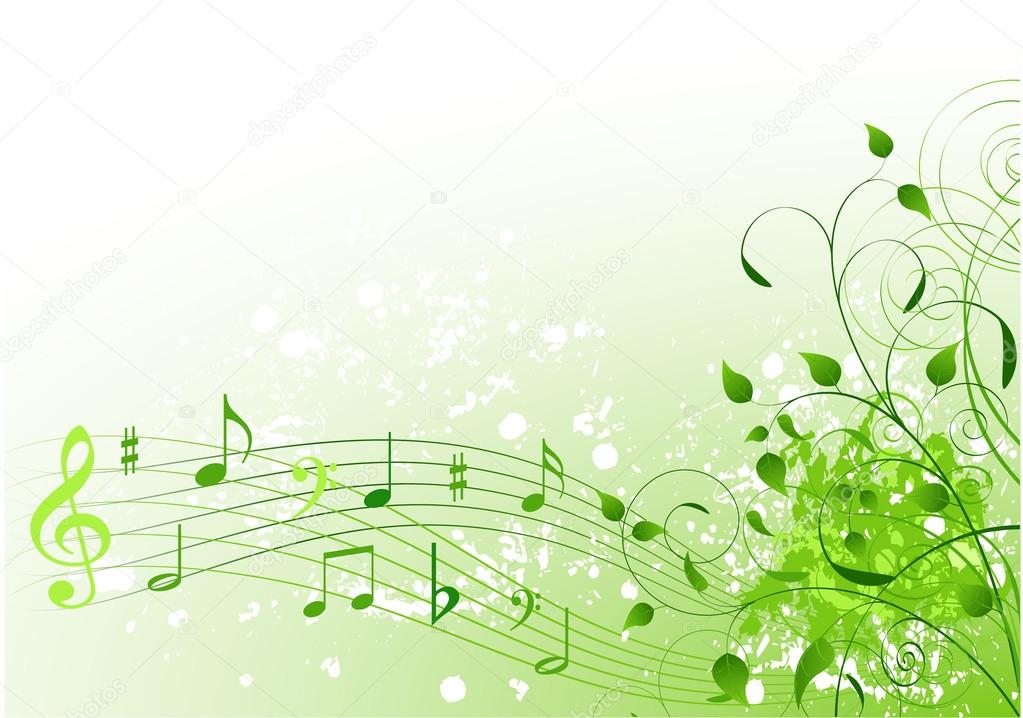 Берегите реки и озера
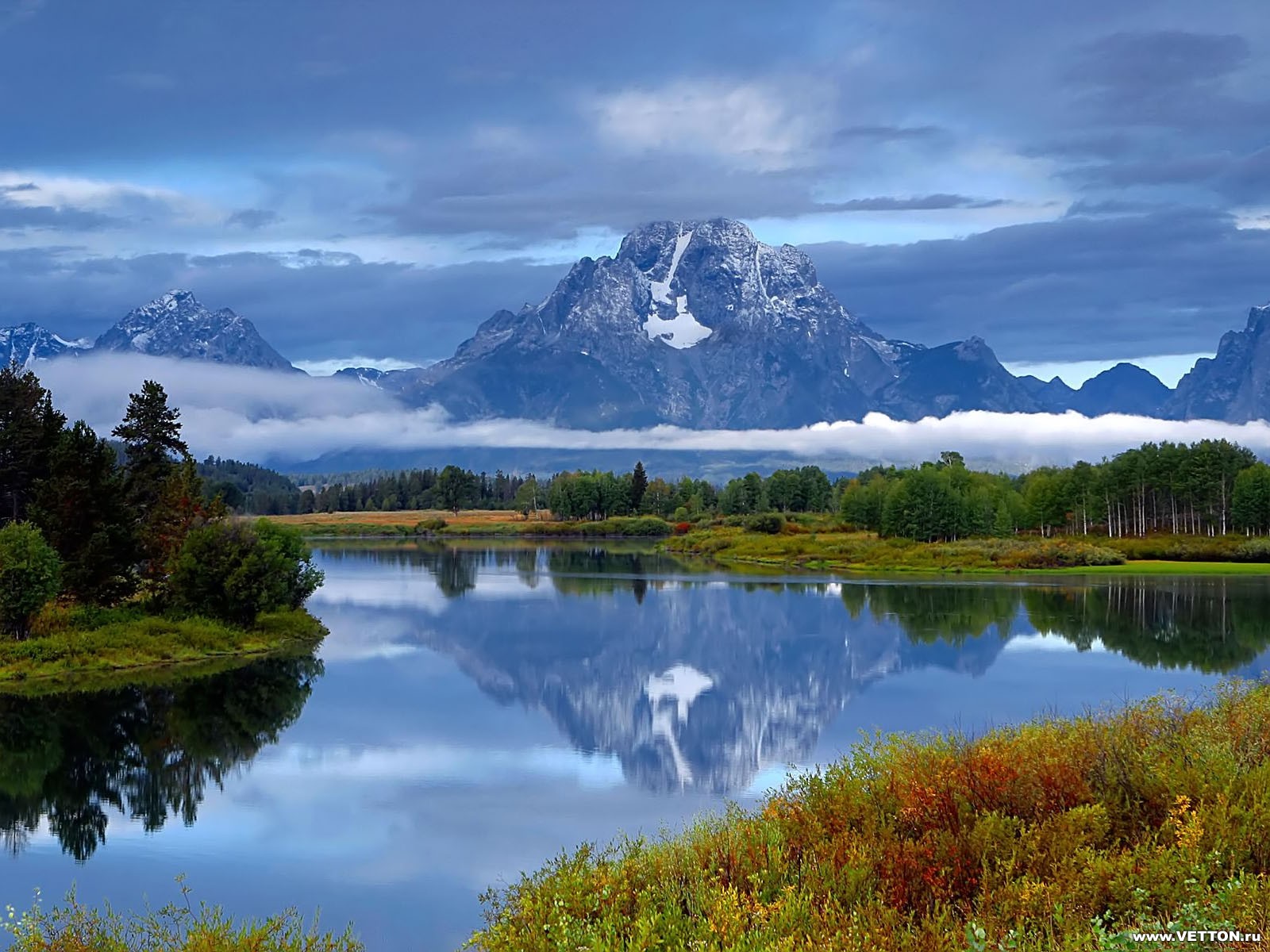 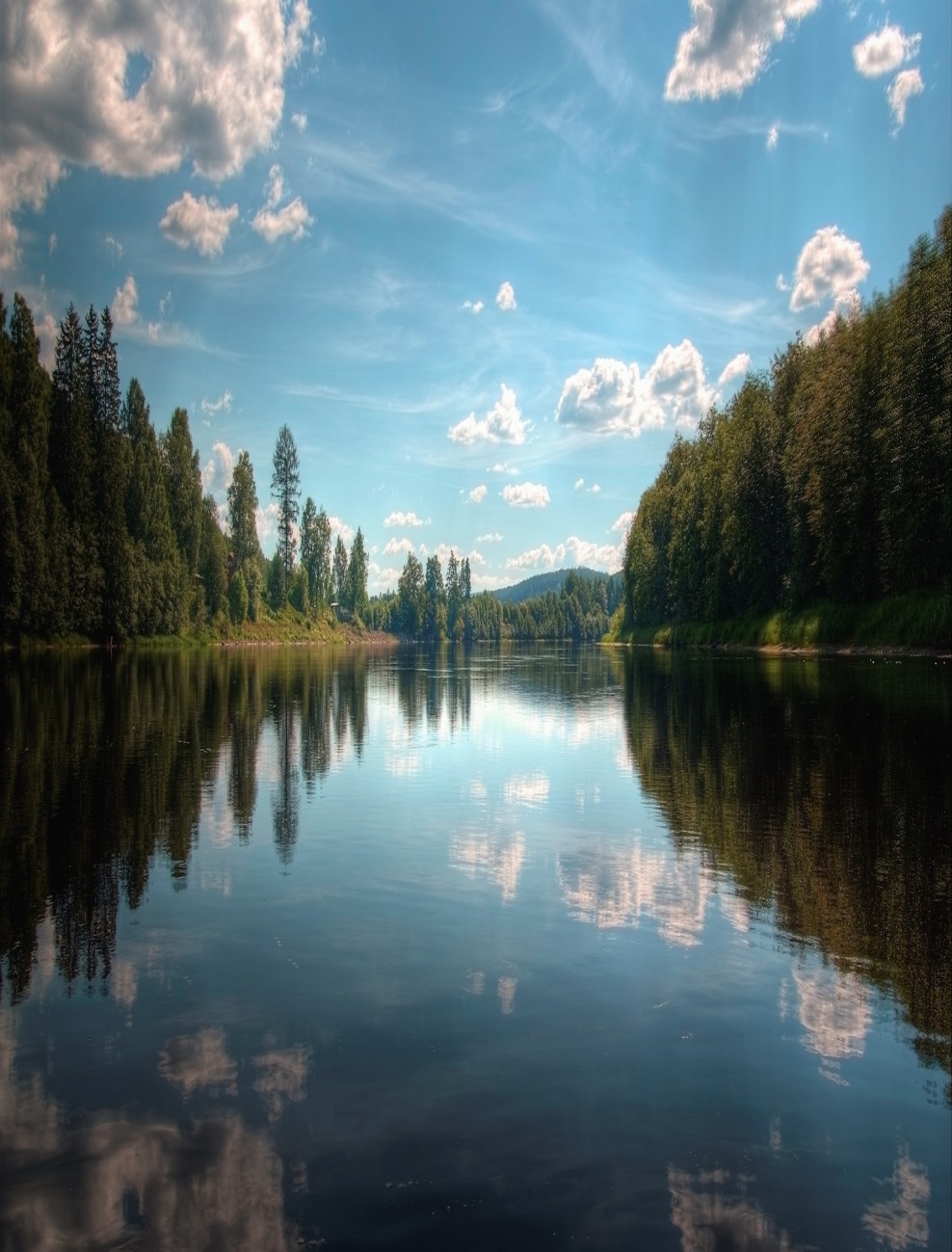 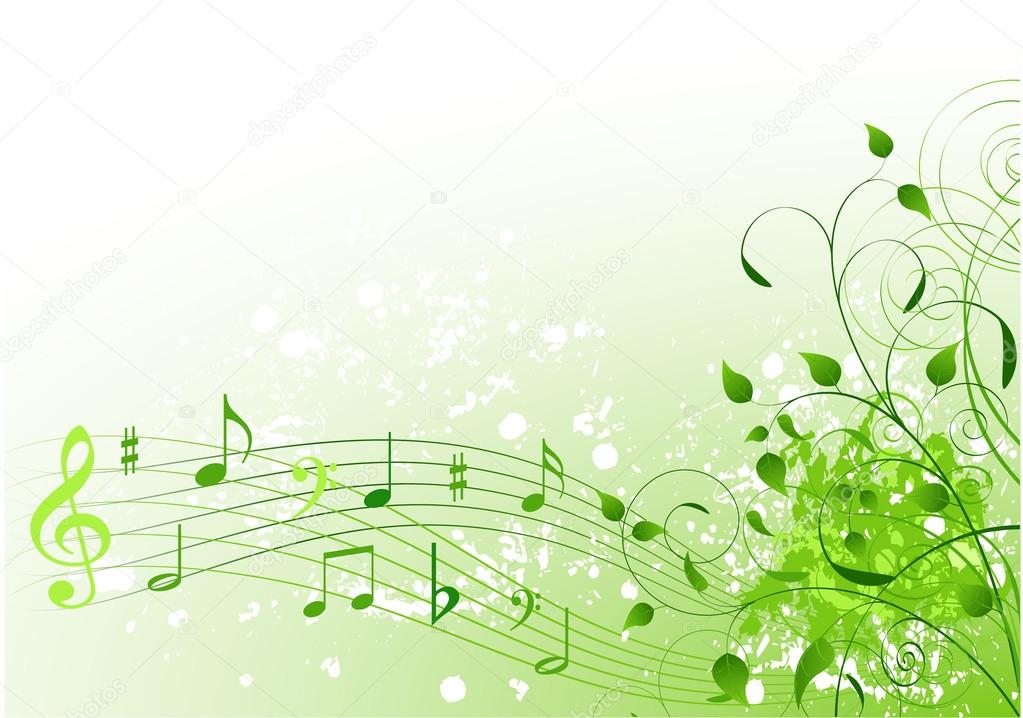 Учите любить братьев наших меньших
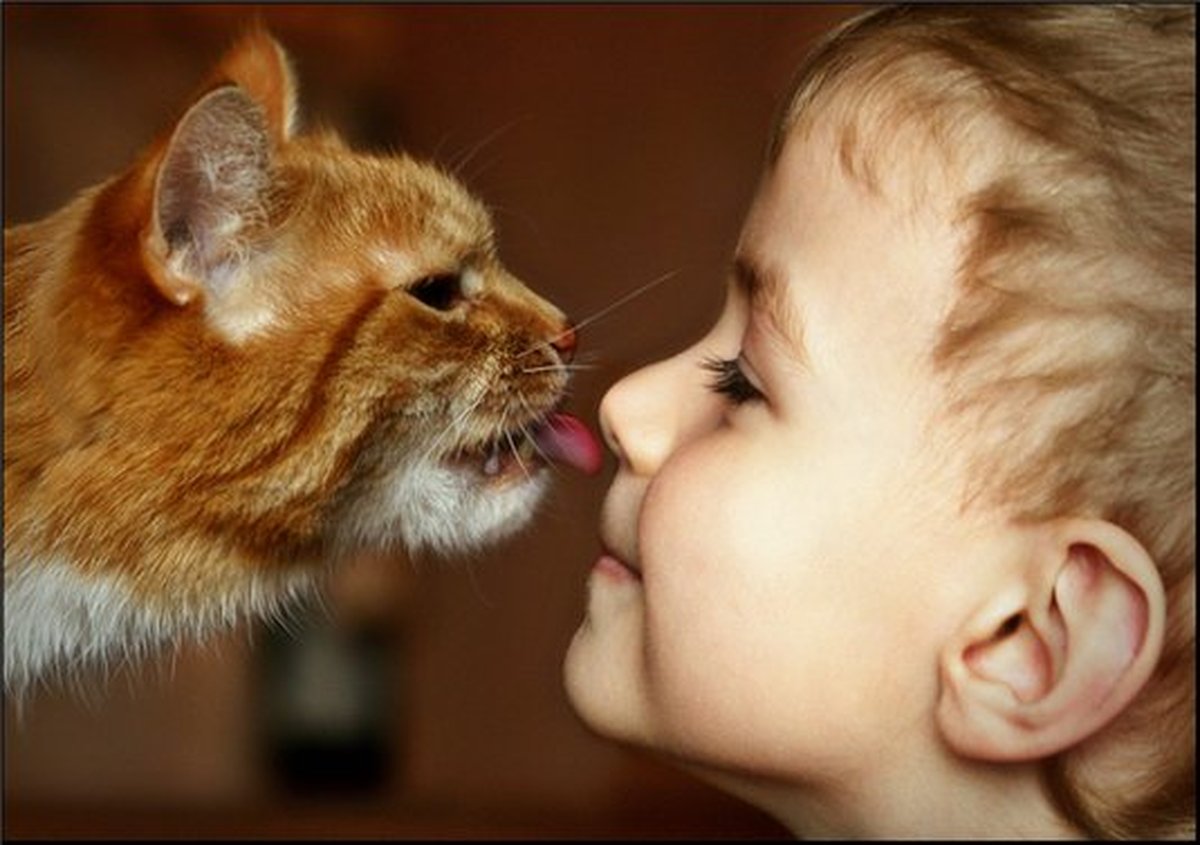 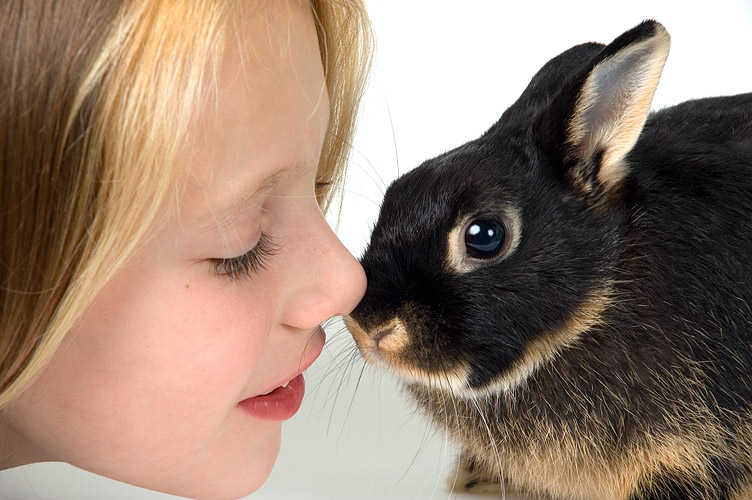 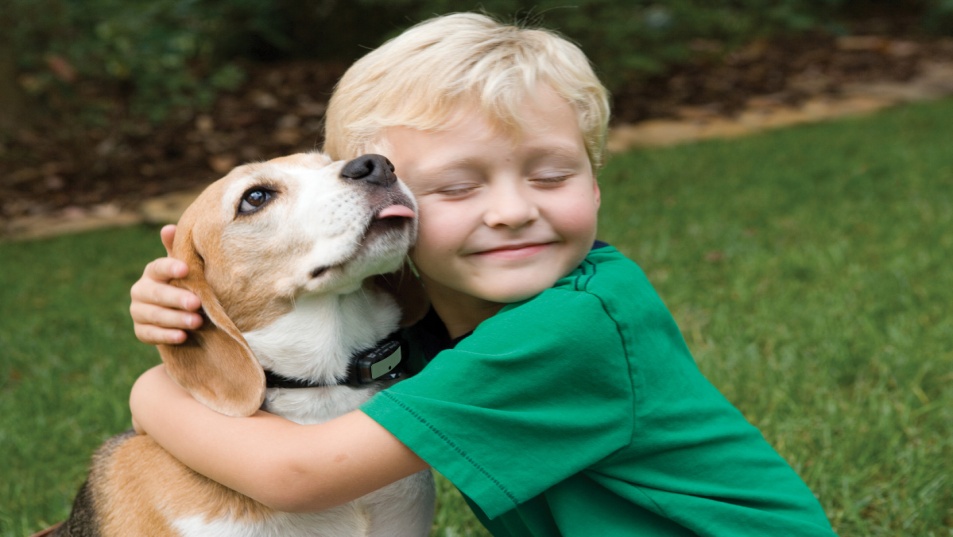 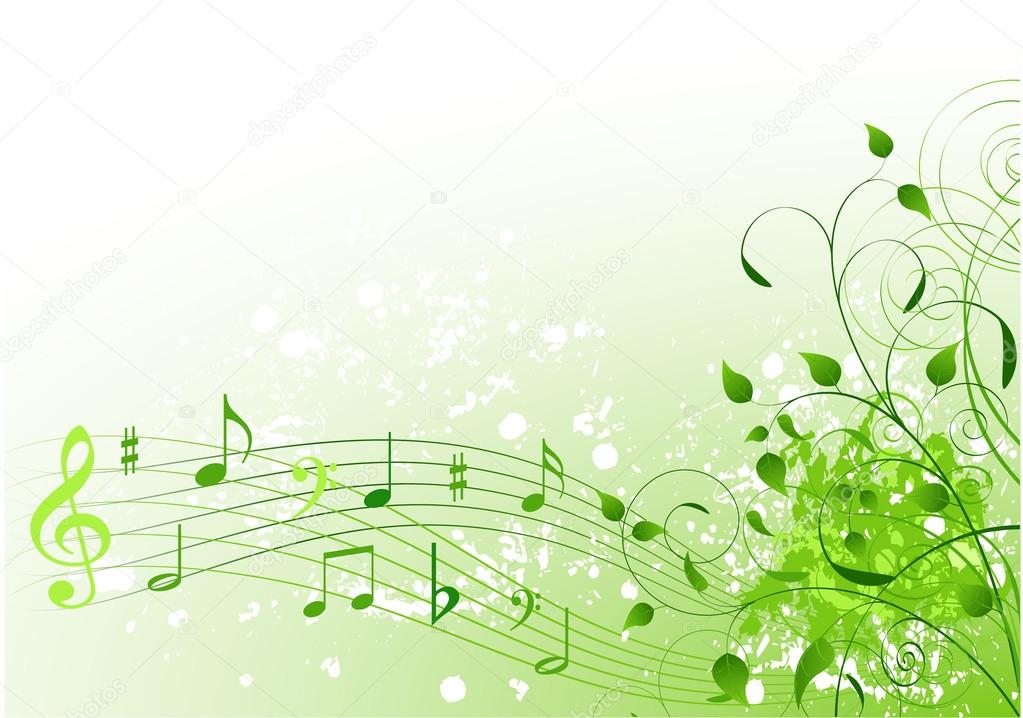 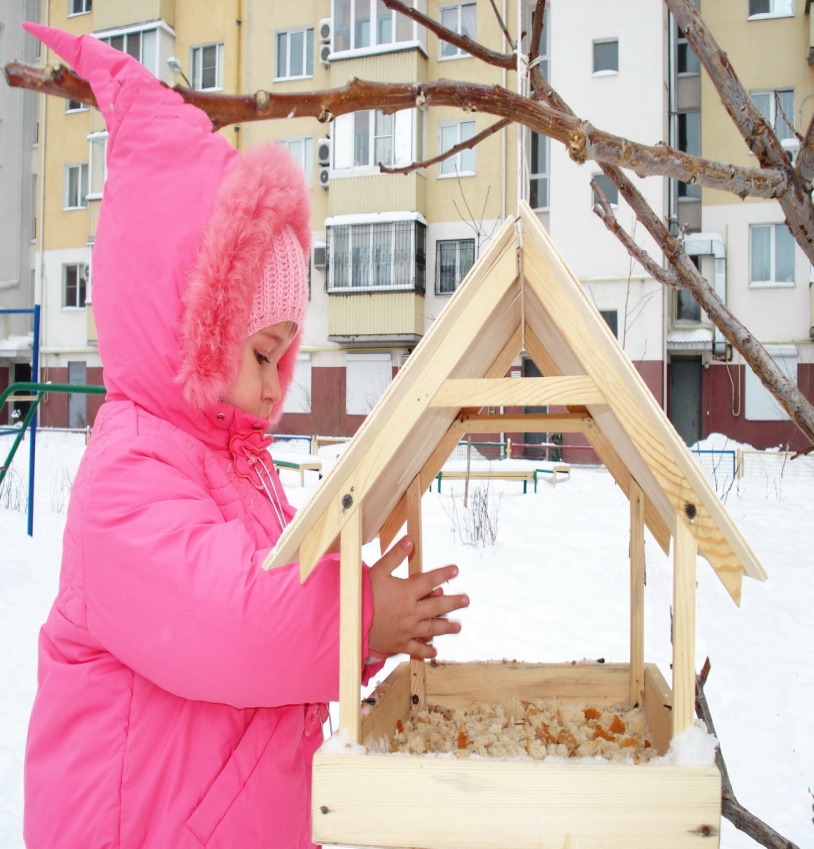 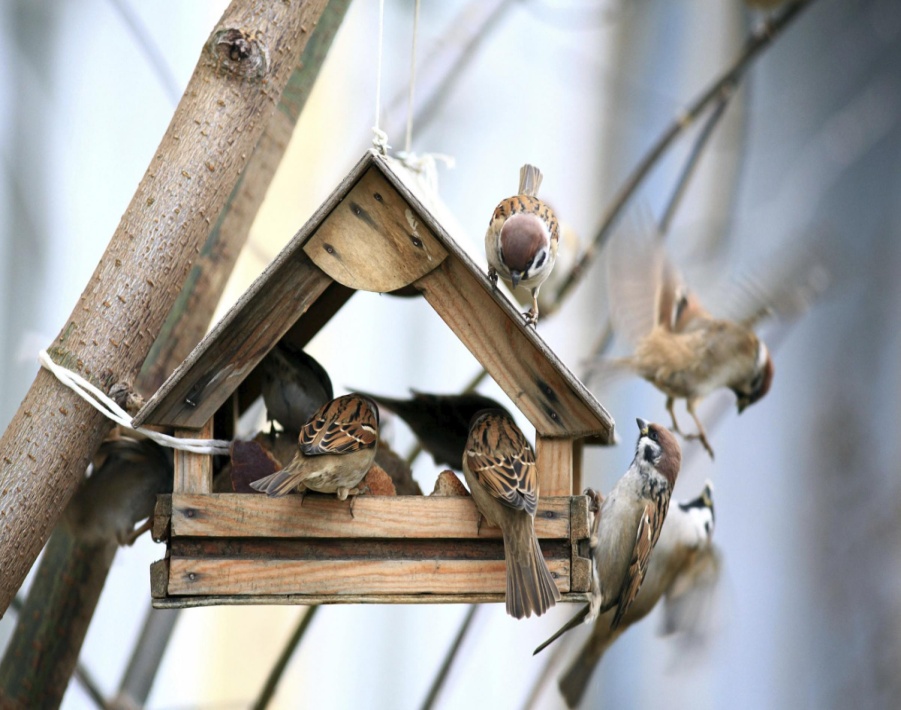 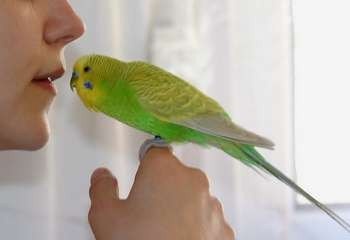 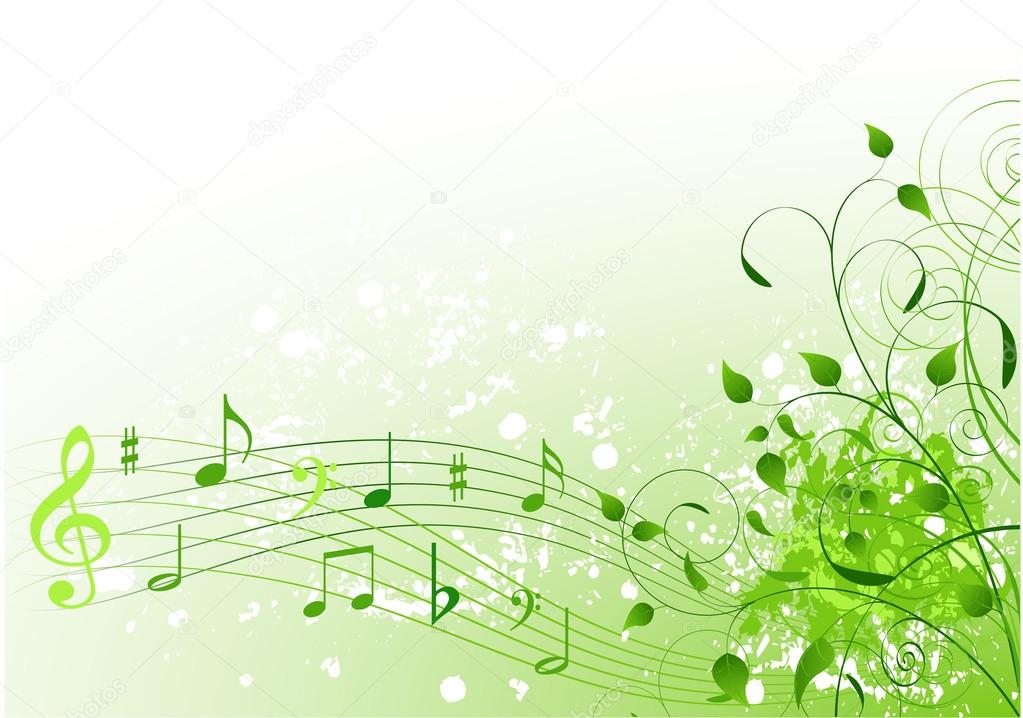 Литература для детей
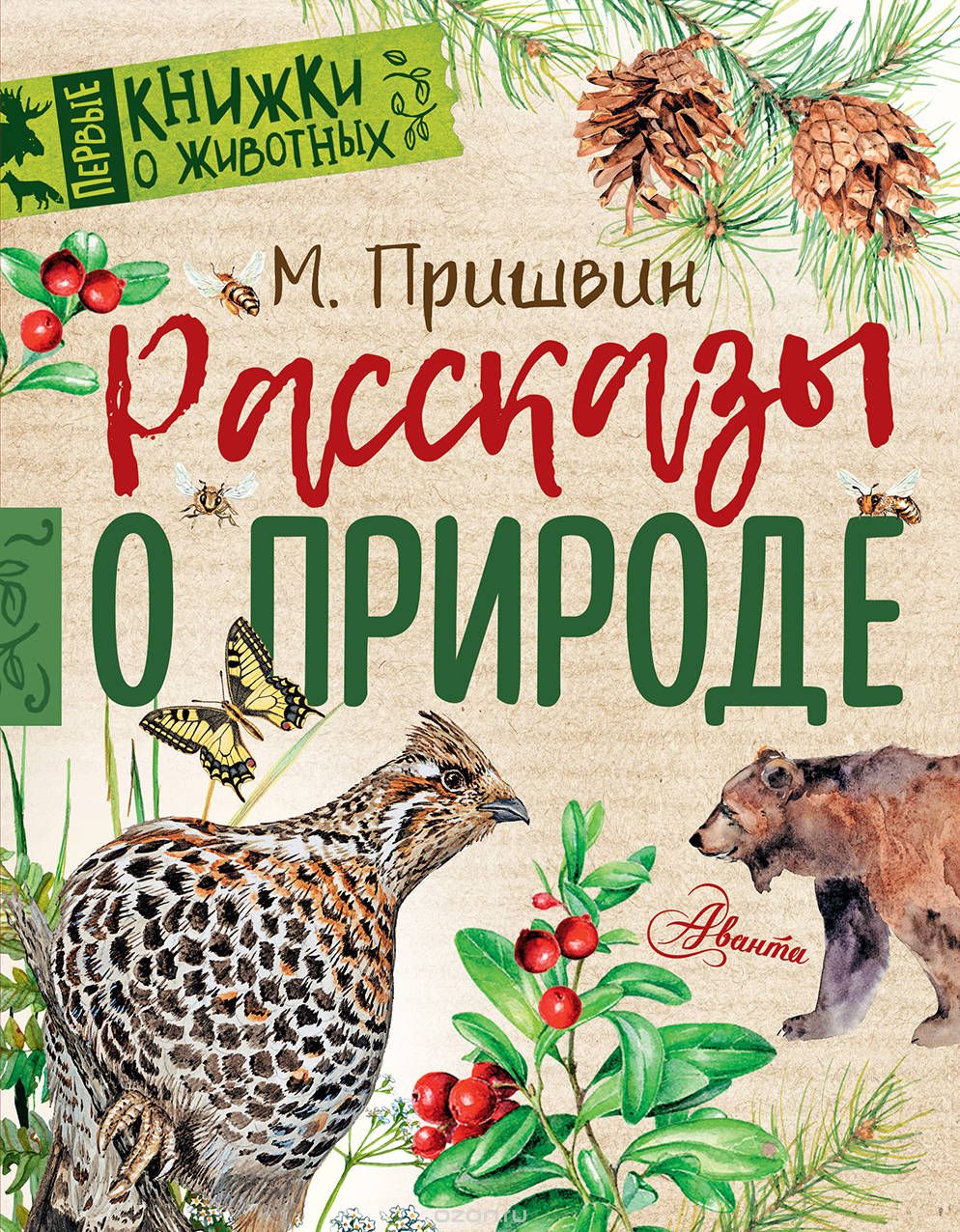 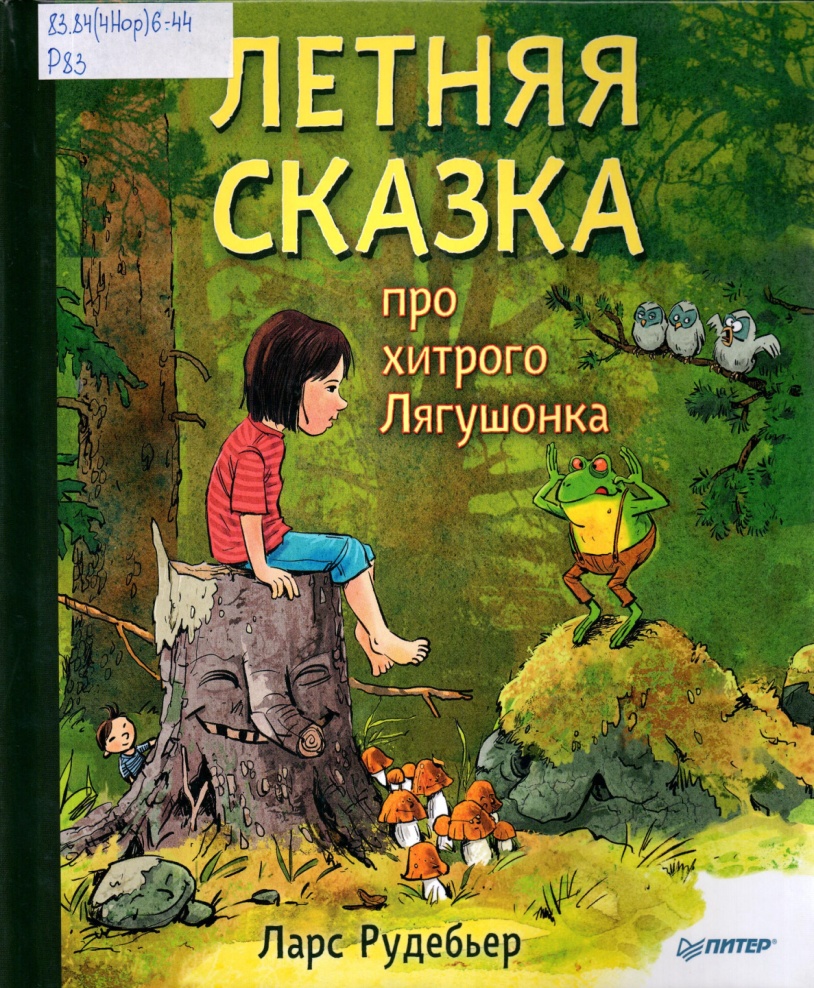 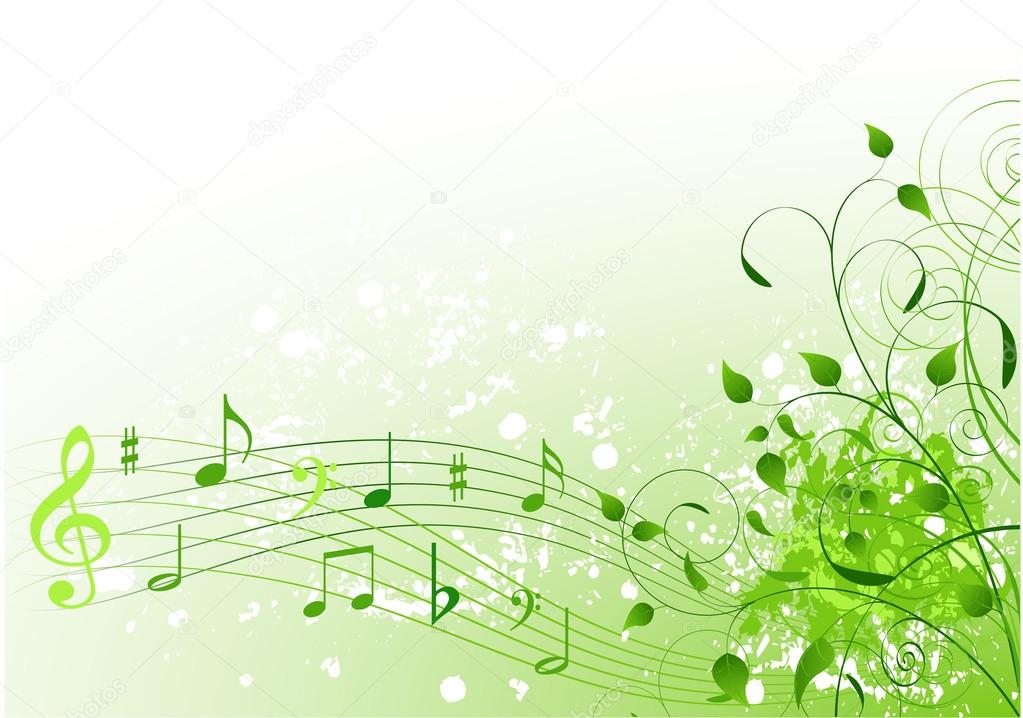 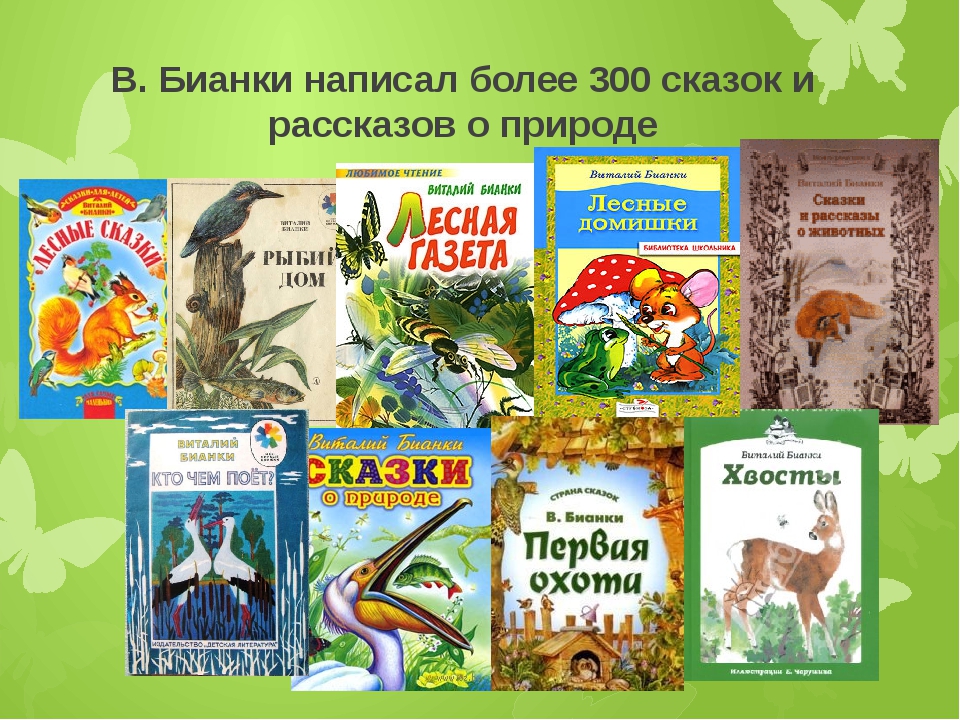 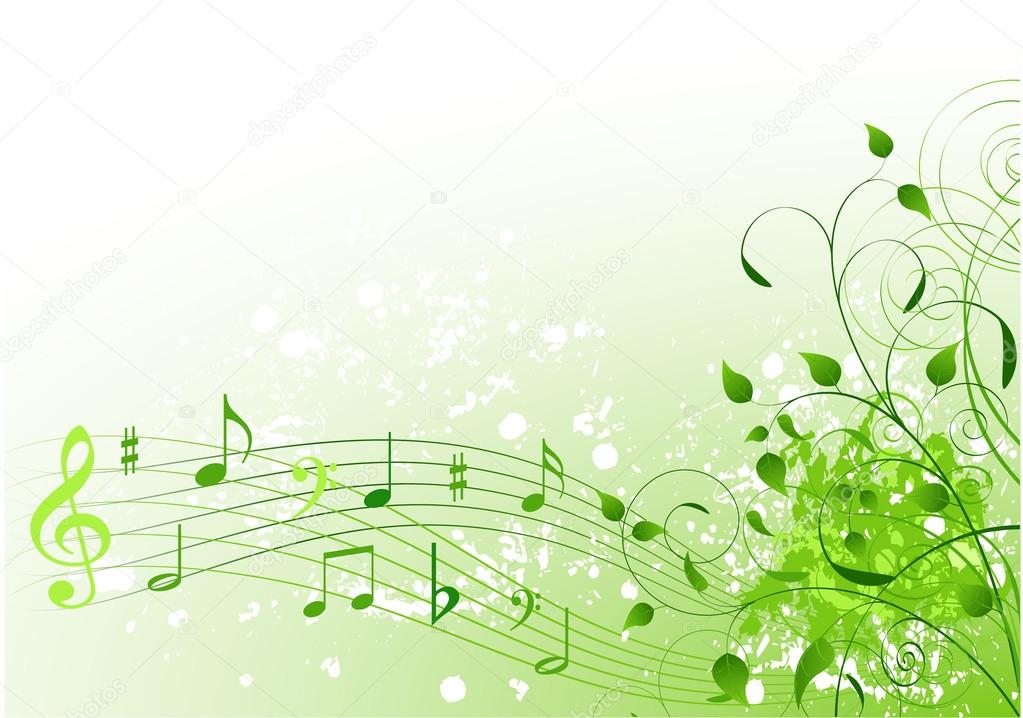 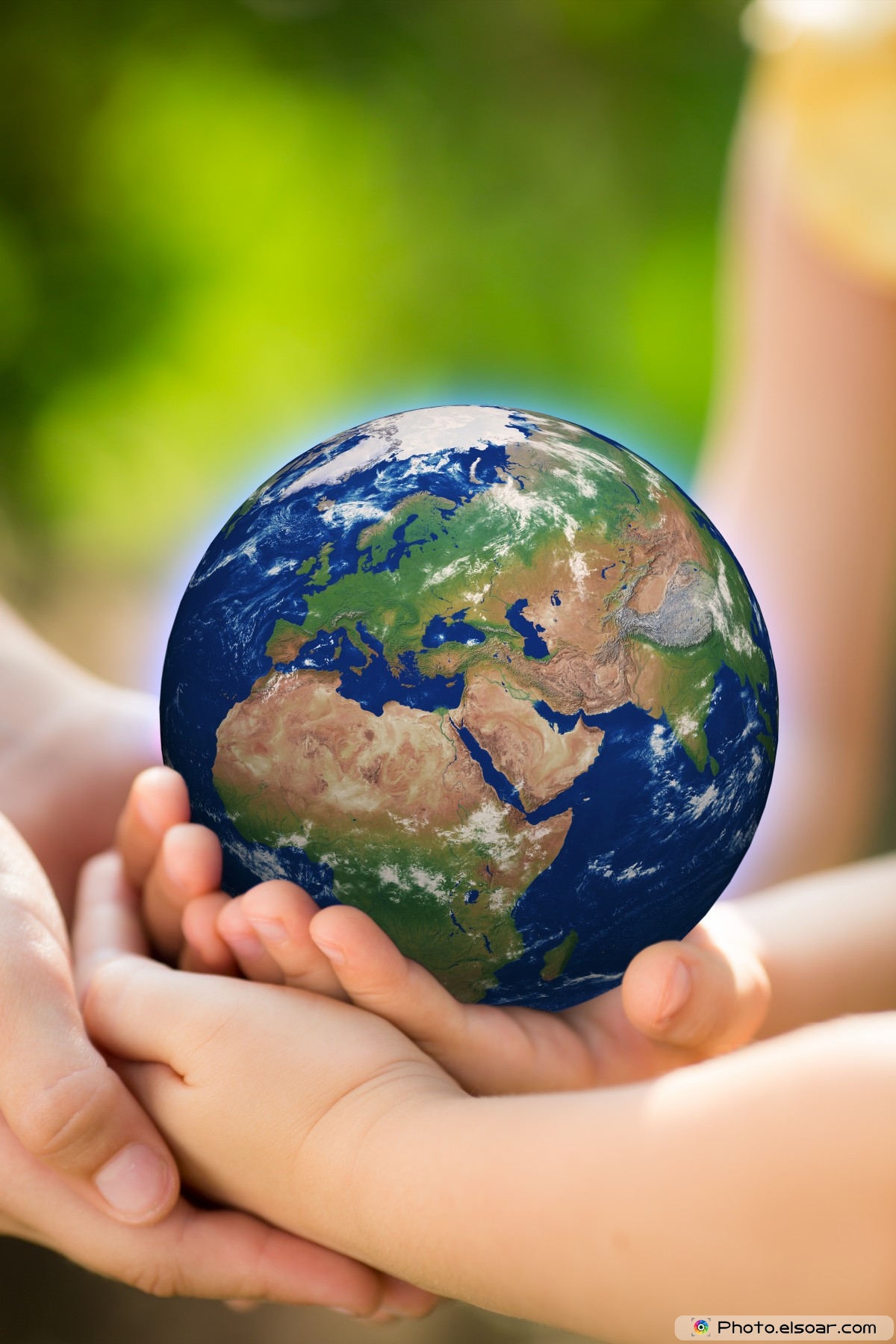 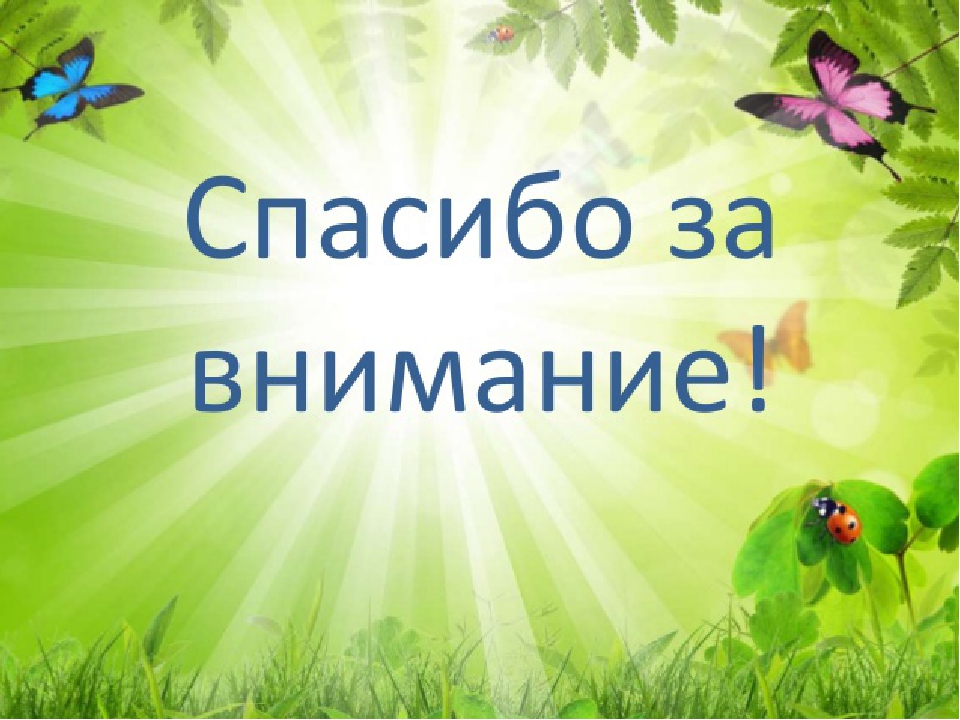 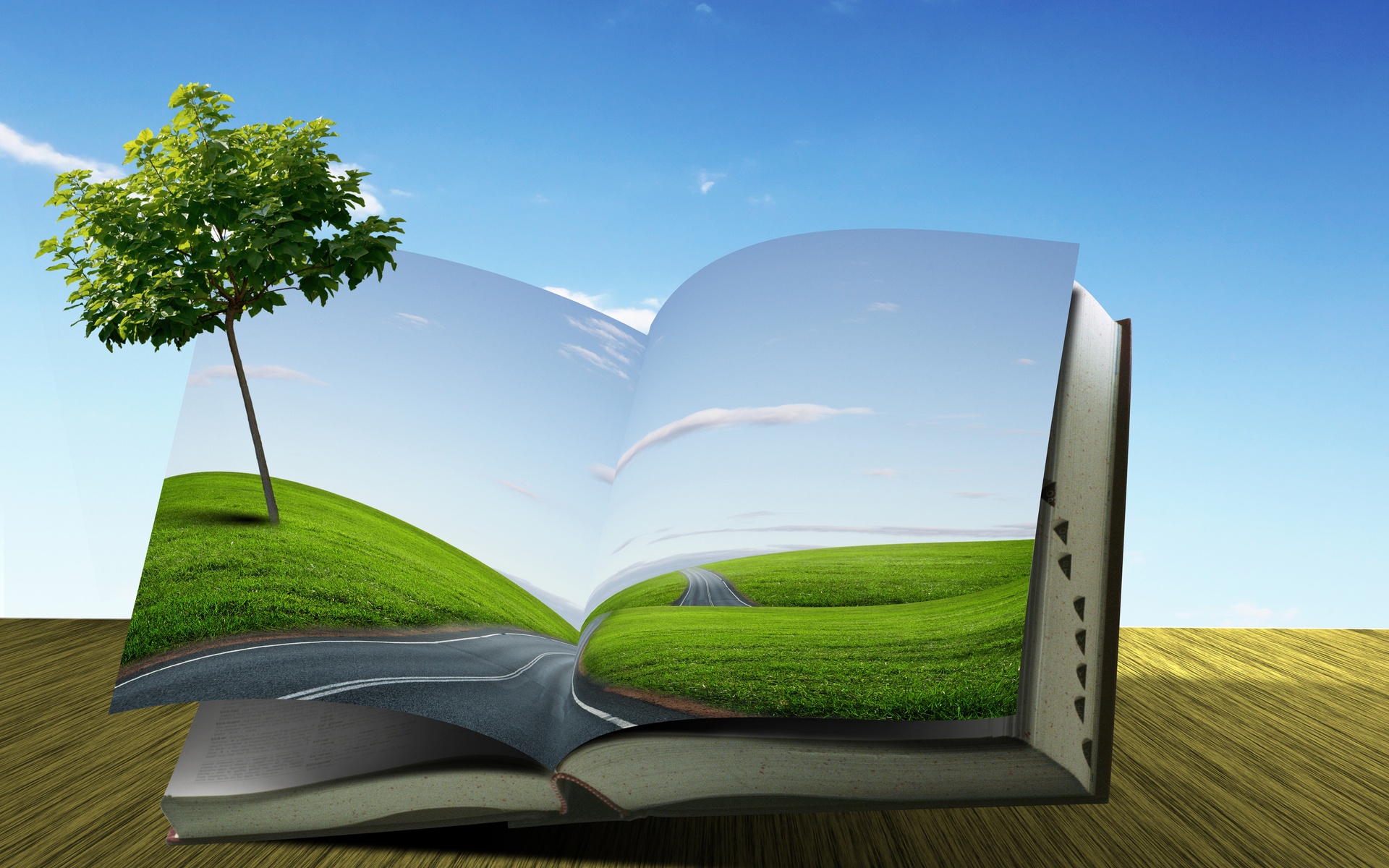 Источники:
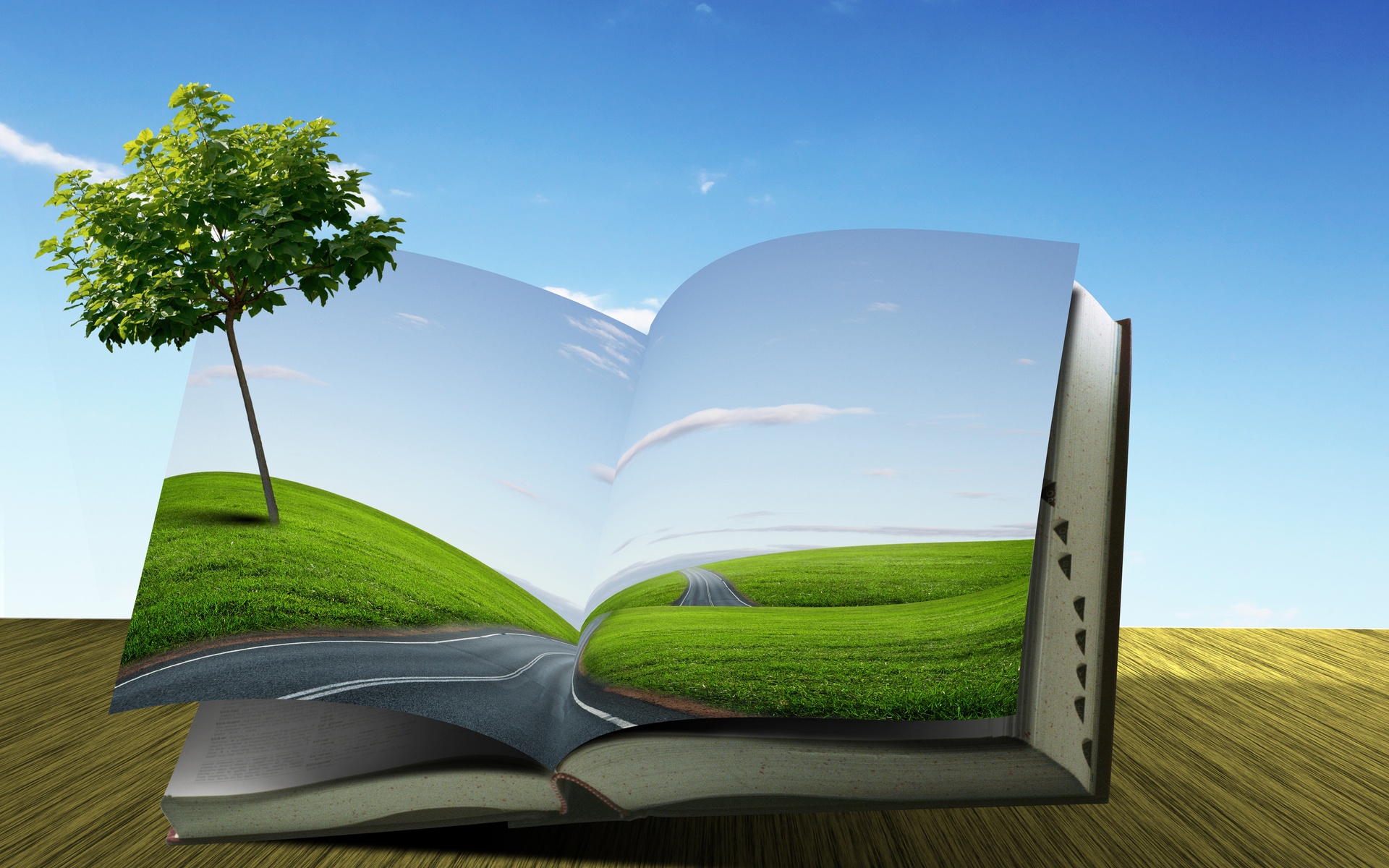 Источники:
http://yandex.ru/imaqes. Картинки о природе
mirpozitiva.ru.Картинки о природе
DriinPics.com.pripoda
 http://www.maam.ru/ экологическое воспитание в детском саду
https://nsportal.ru/ экологическое воспитание в детском саду
https://infourok.ru/ экологическое воспитание в детском саду
https://kopilkaurokov.ru/экологическое воспитание в детском саду
http://womanadvice.ru/экологическое воспитание в детском саду
Детская энциклопедия. Познавательный журнал для девочек и мальчиков. № 3 «Что растёт в лесу». М.: 2014
Романова Т., Свечников В. «Новый атлас. Природа России». Москва «Махаон», 2008
Тихонов А.В. «Растения России. Красная книга. – М.: ЗАО « Росмэн-Пресс», 2010.
Тихонов А.В. «Сказки леса». Учебное пособие. Москва «Махаон» 2010